1GbE目前夠用, 以後呢?
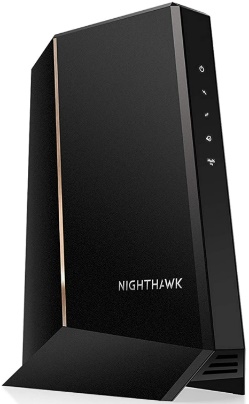 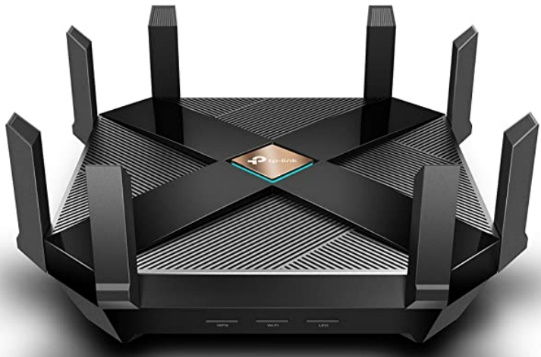 越來越多設備配備2.5GbE
購買交換器，與其之後受限， 不如一次到位2.5GbE
Netgear CM2000
TP-Link Archer AX6000
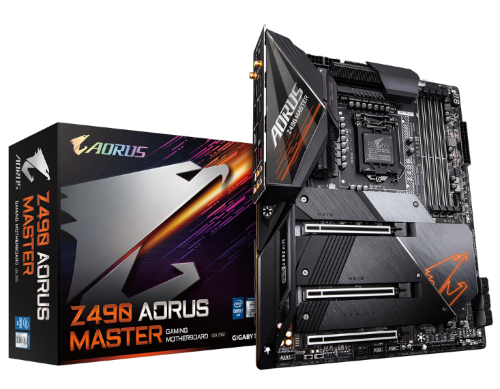 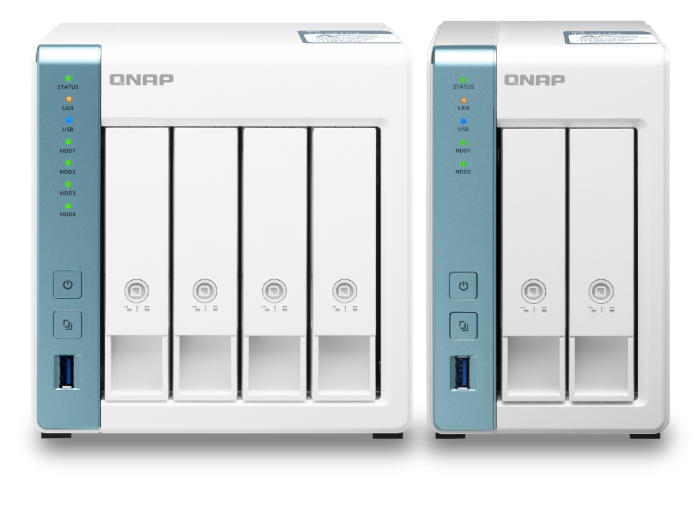 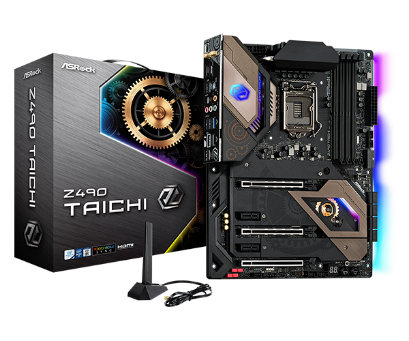 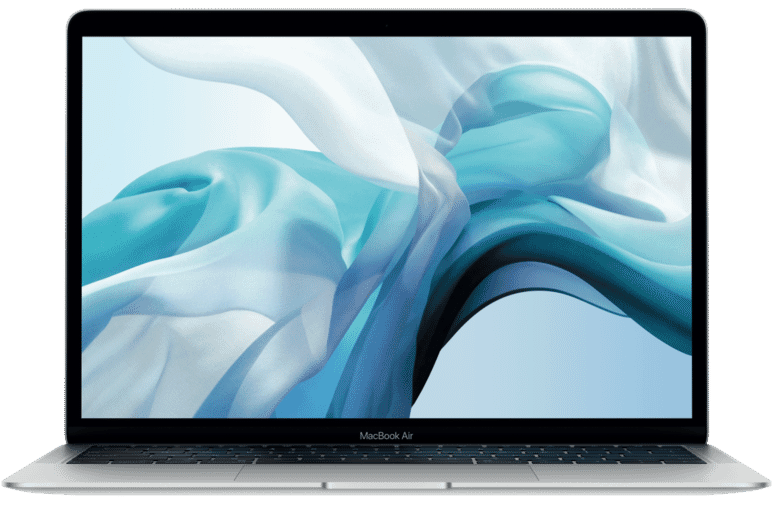 Gigabyte Z490 AORUS MASTER
Apple MacBook
Asrock Z490 Taichi
QNAP TS-431P3
QNAP TS-231P3
別讓交換器成為網路瓶頸
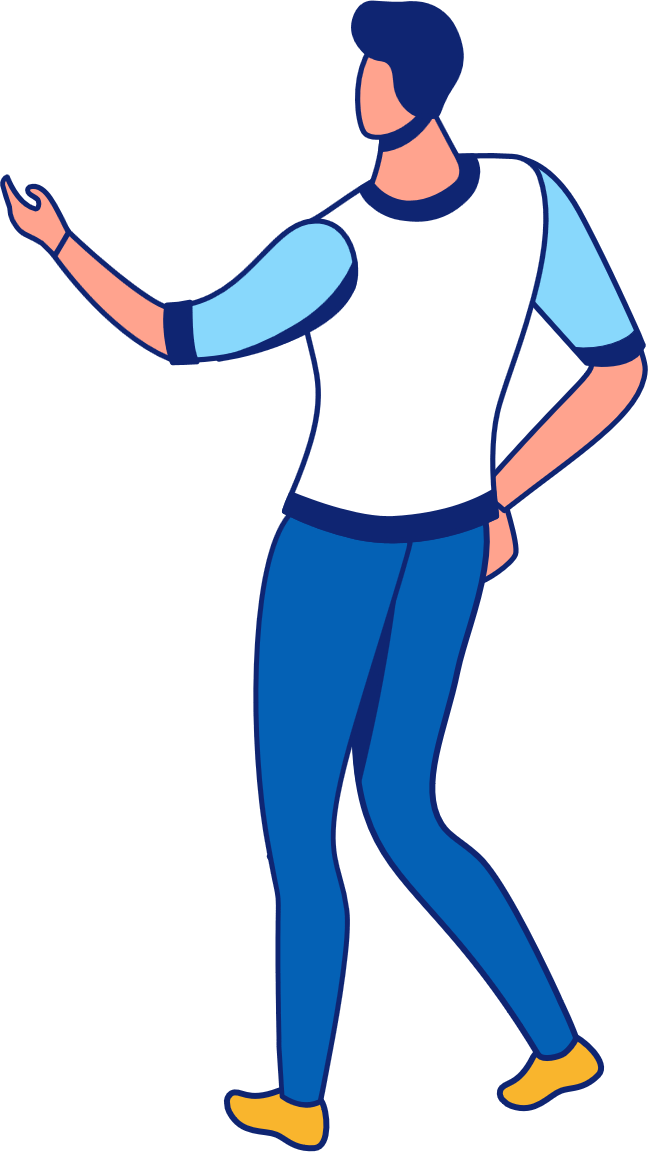 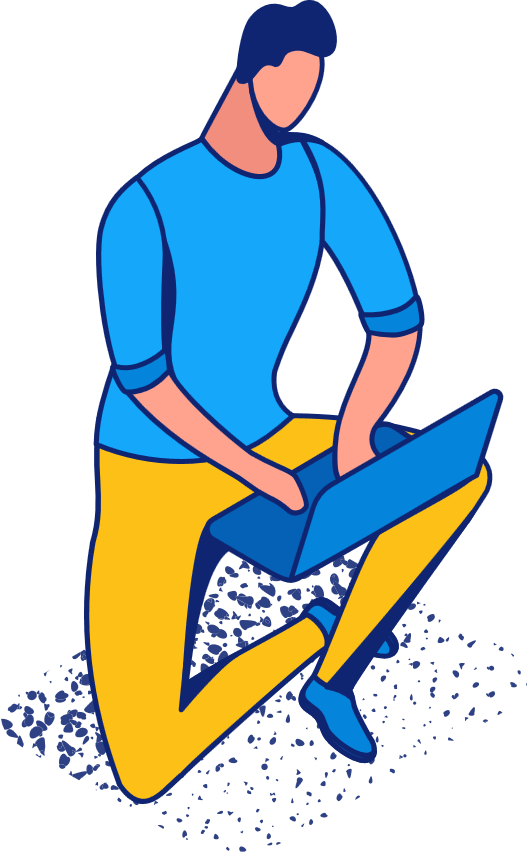 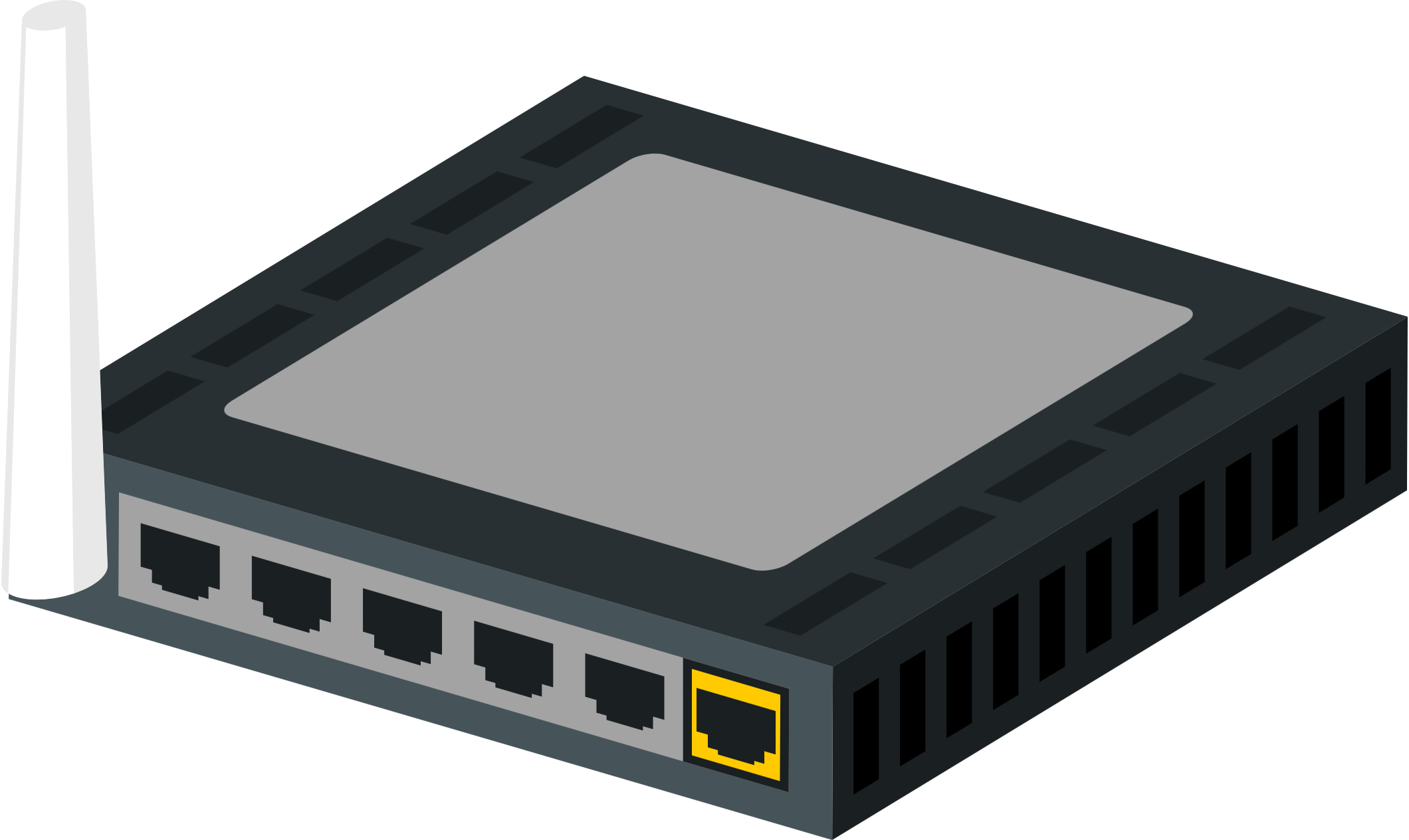 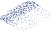 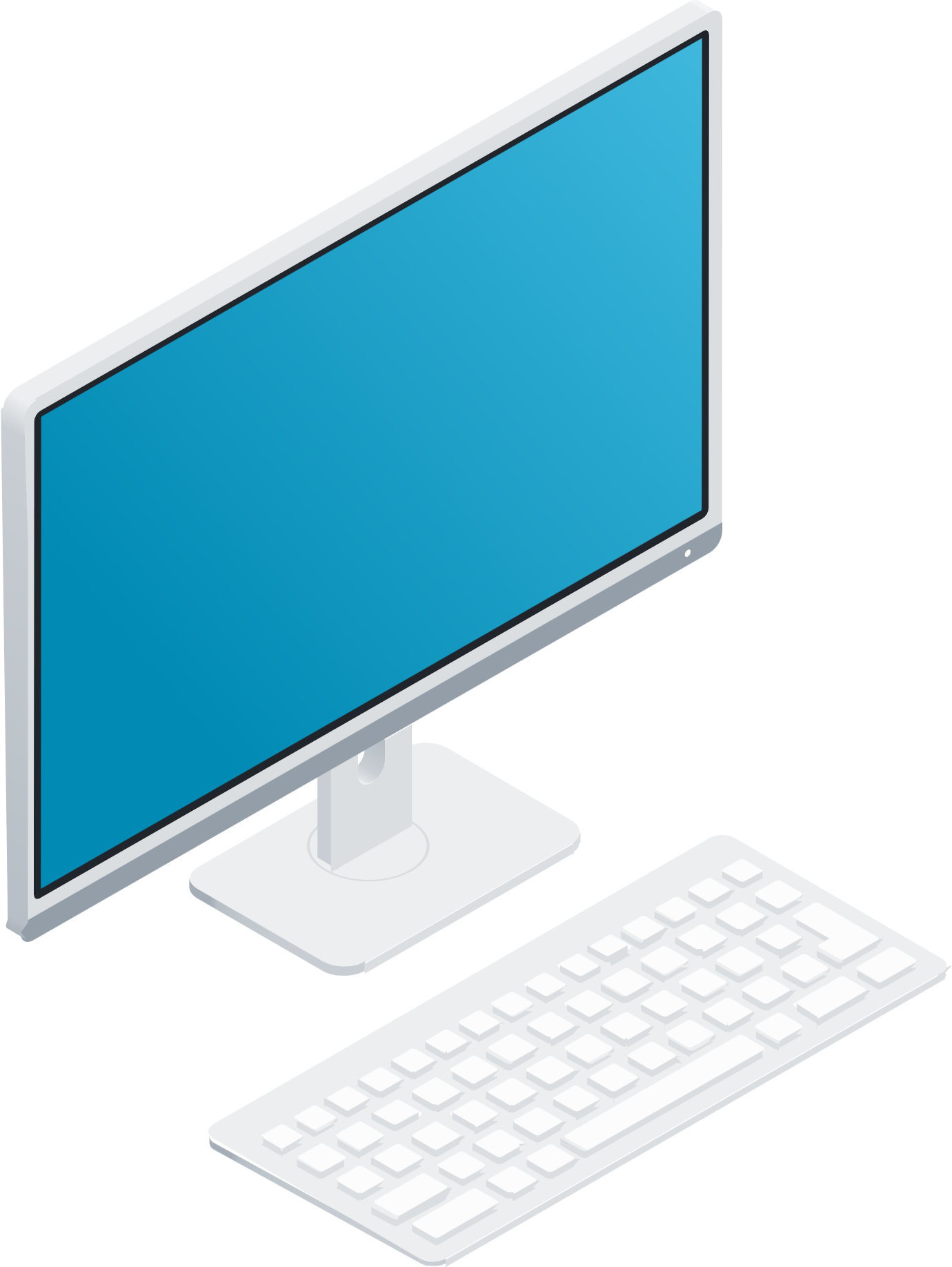 1GbE
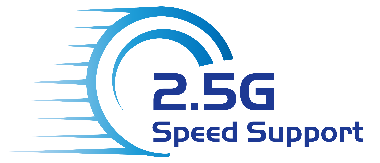 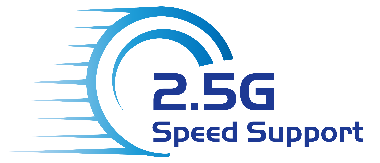 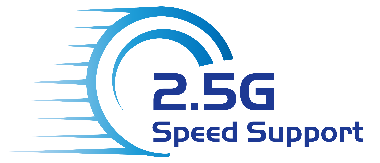 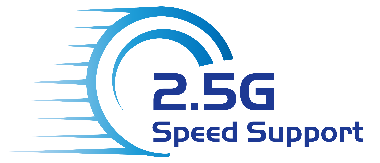 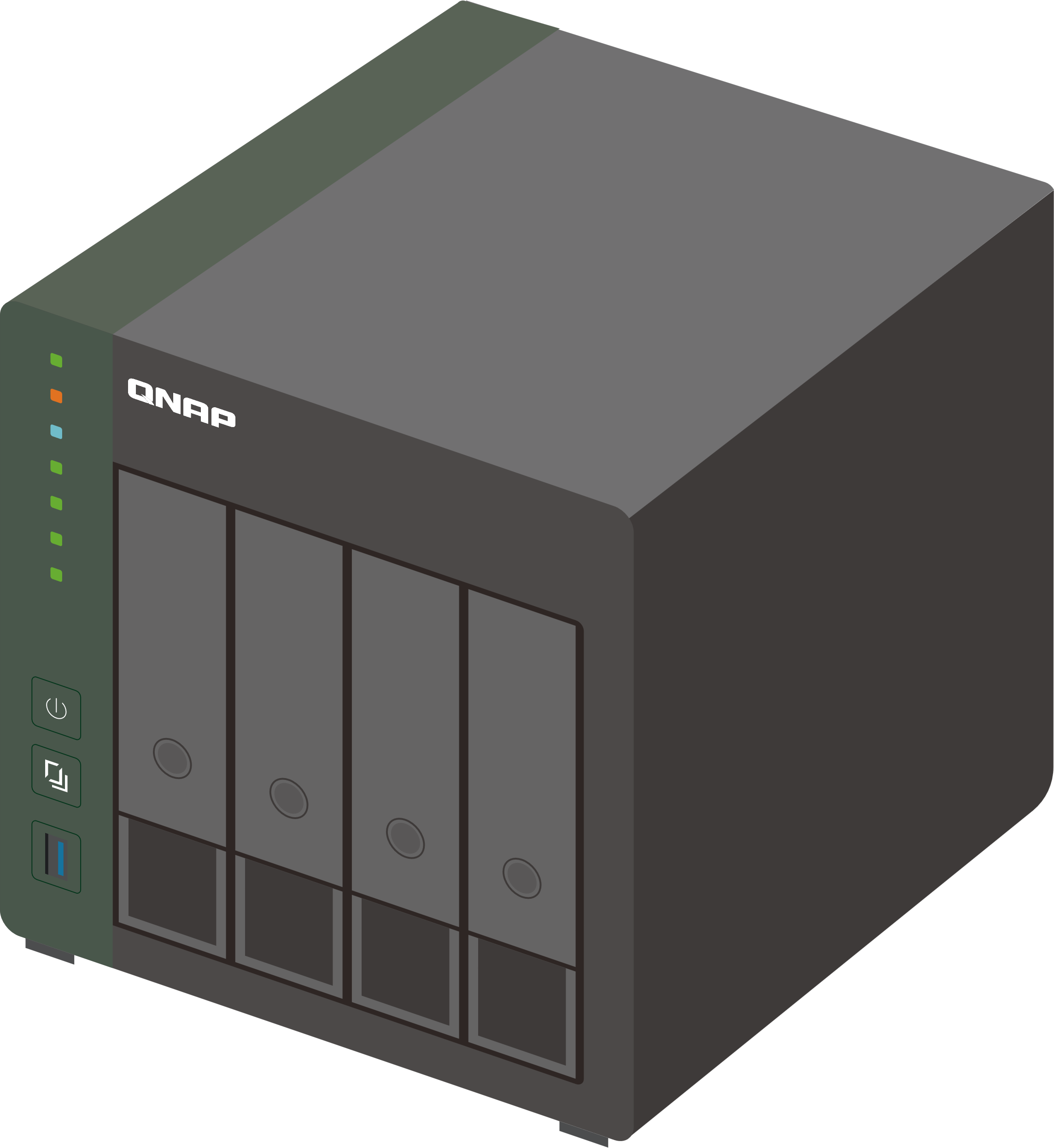 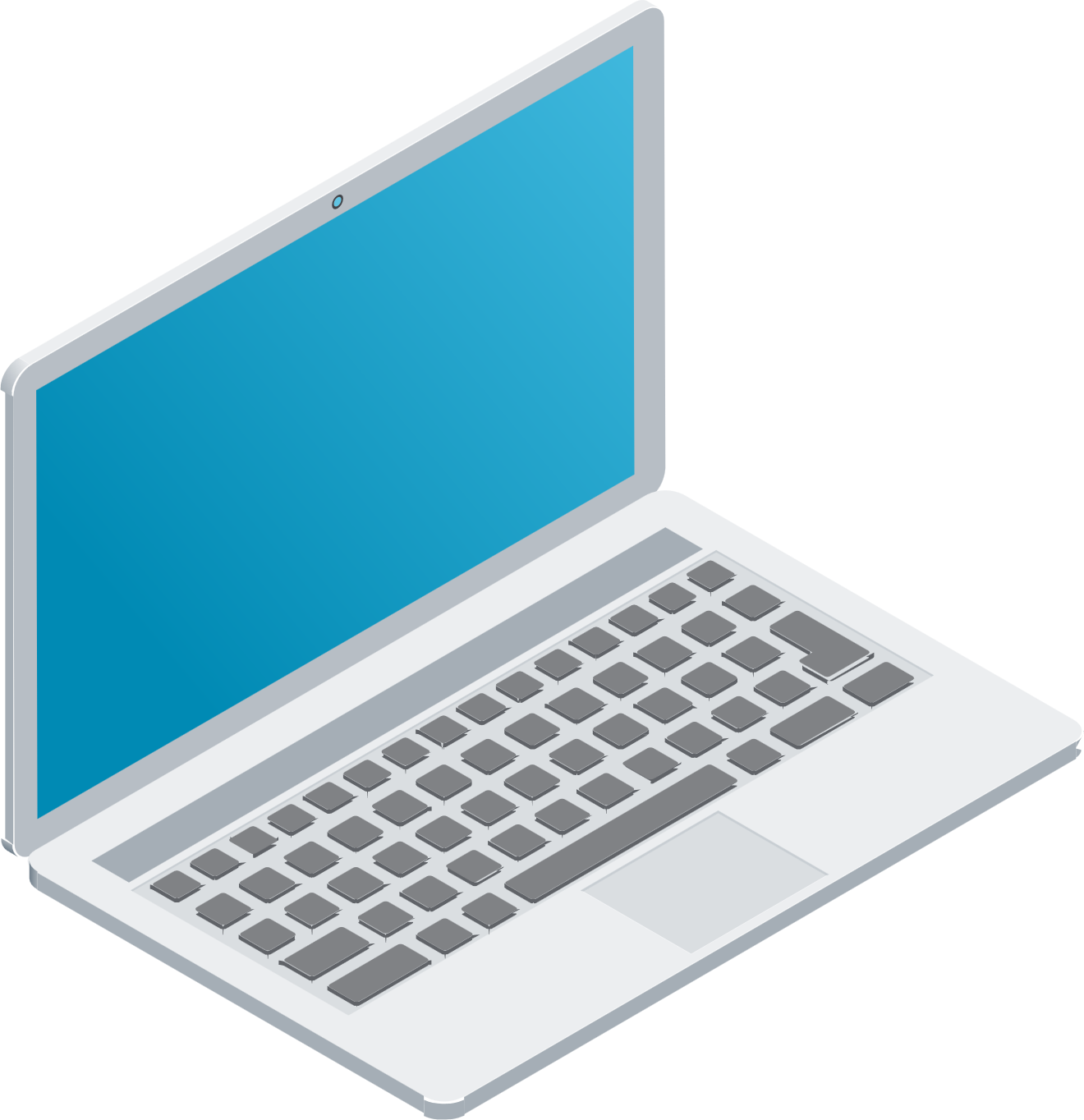 換交換器的考量
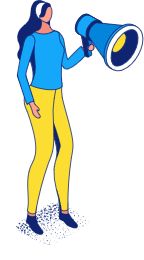 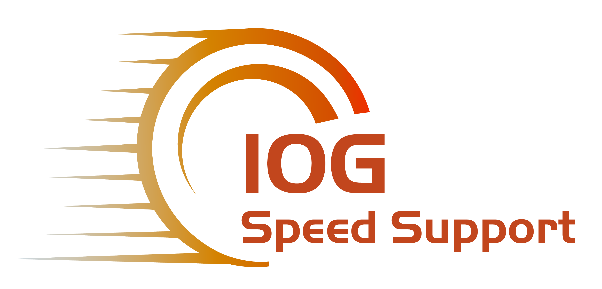 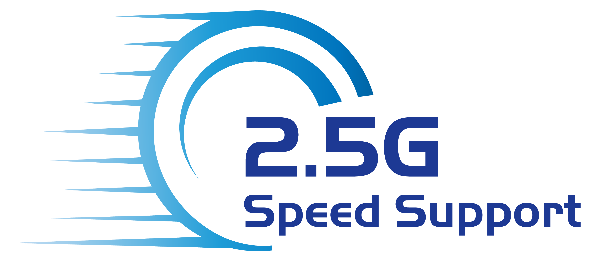 10GbE?
2.5GbE?
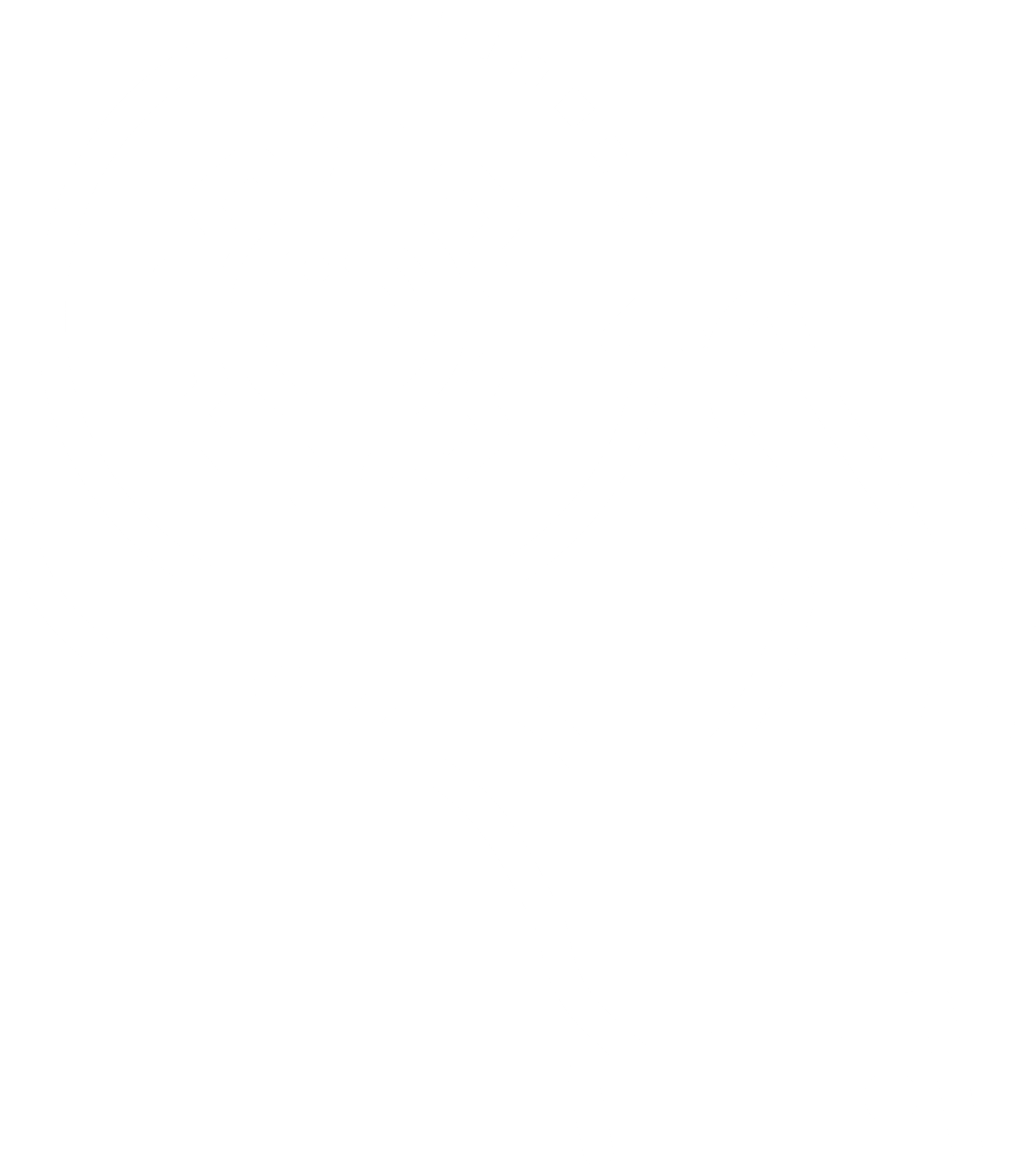 價錢?
既有的設備也要升級?
線路重拉?
最實惠的網速升級-2.5GbE
要花 $$$ 買到 10GbE 交換器?
要花 $$$ 升級環境網路佈線?
Device cost
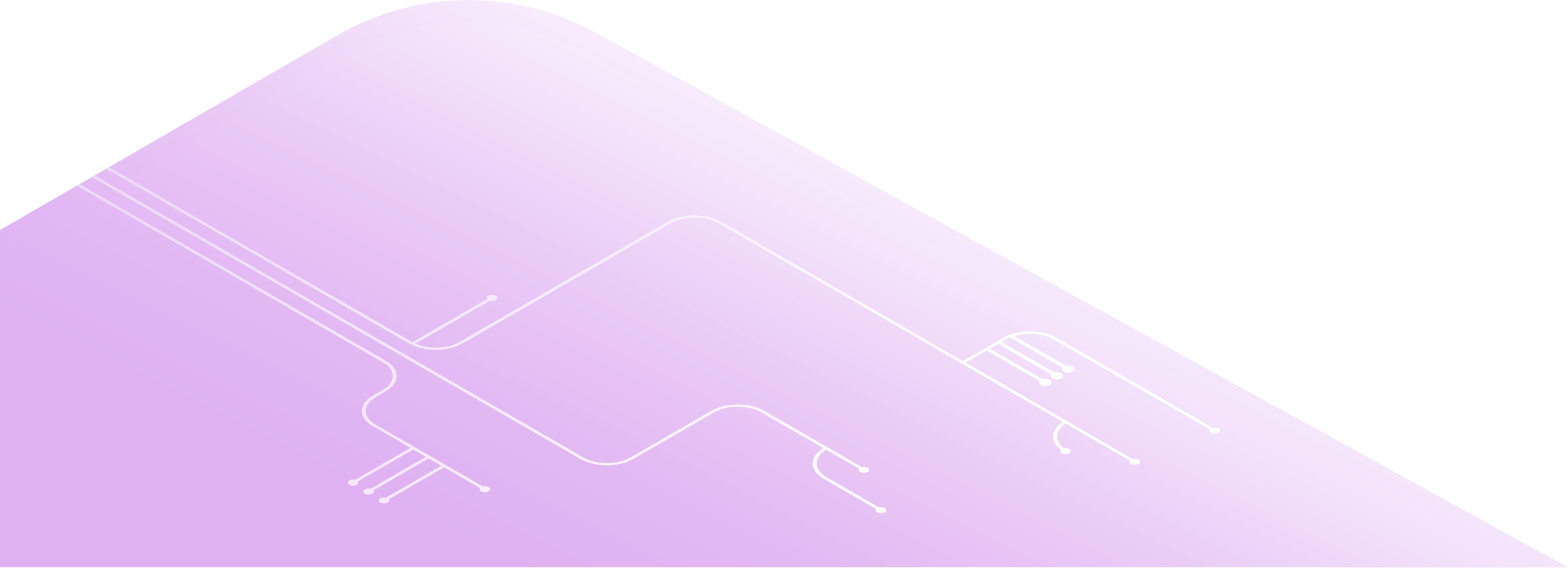 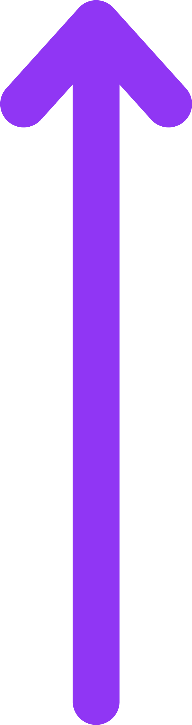 Cable cost
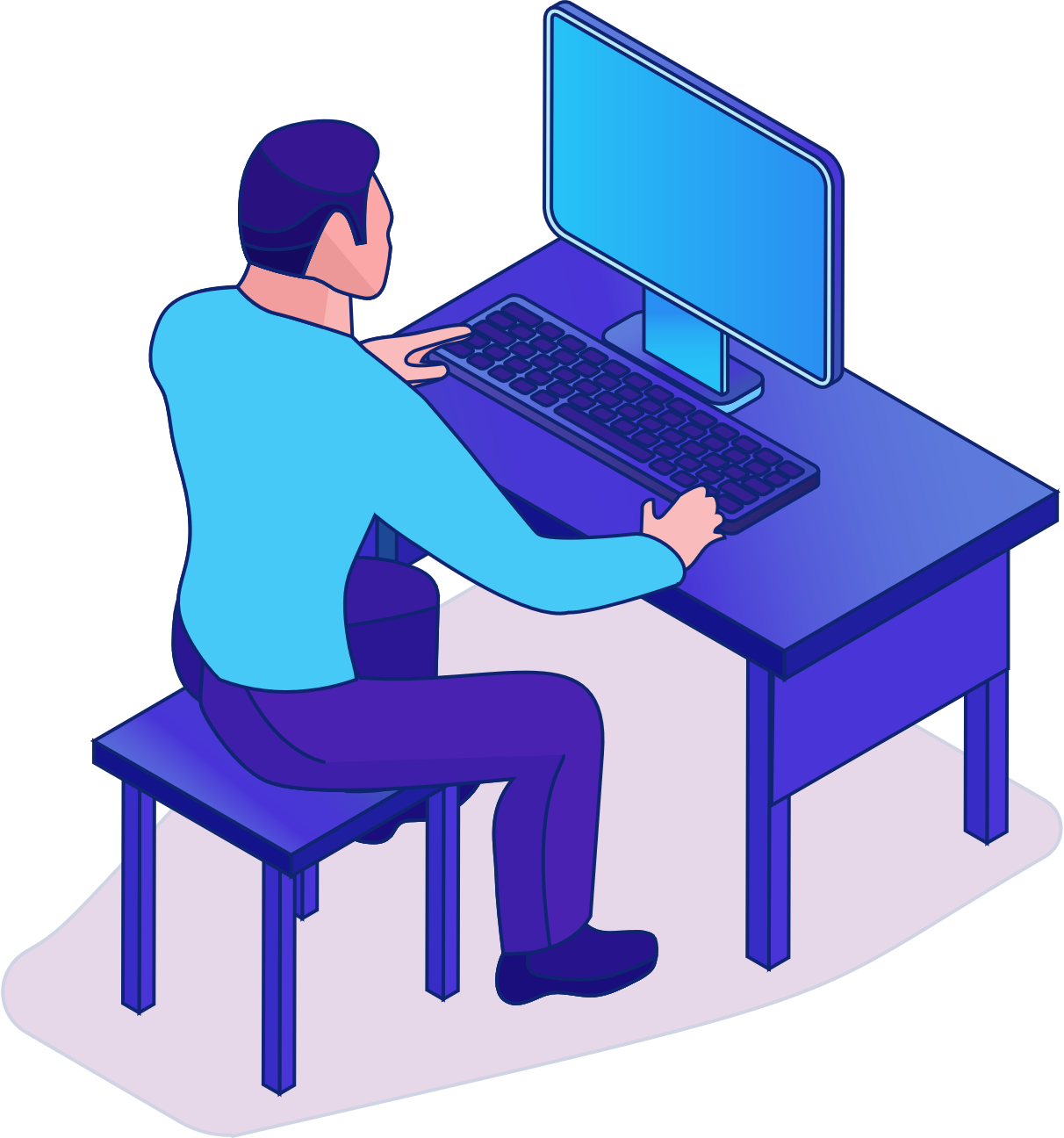 Device cost
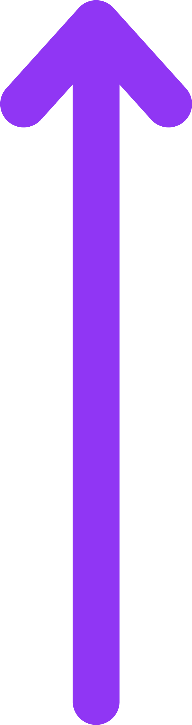 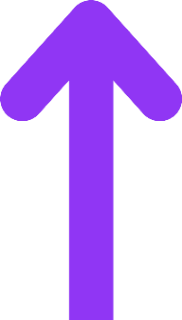 Cable cost
1GbE  2.5GbE
1GbE  10GbE
自由搭配現有網速的設備
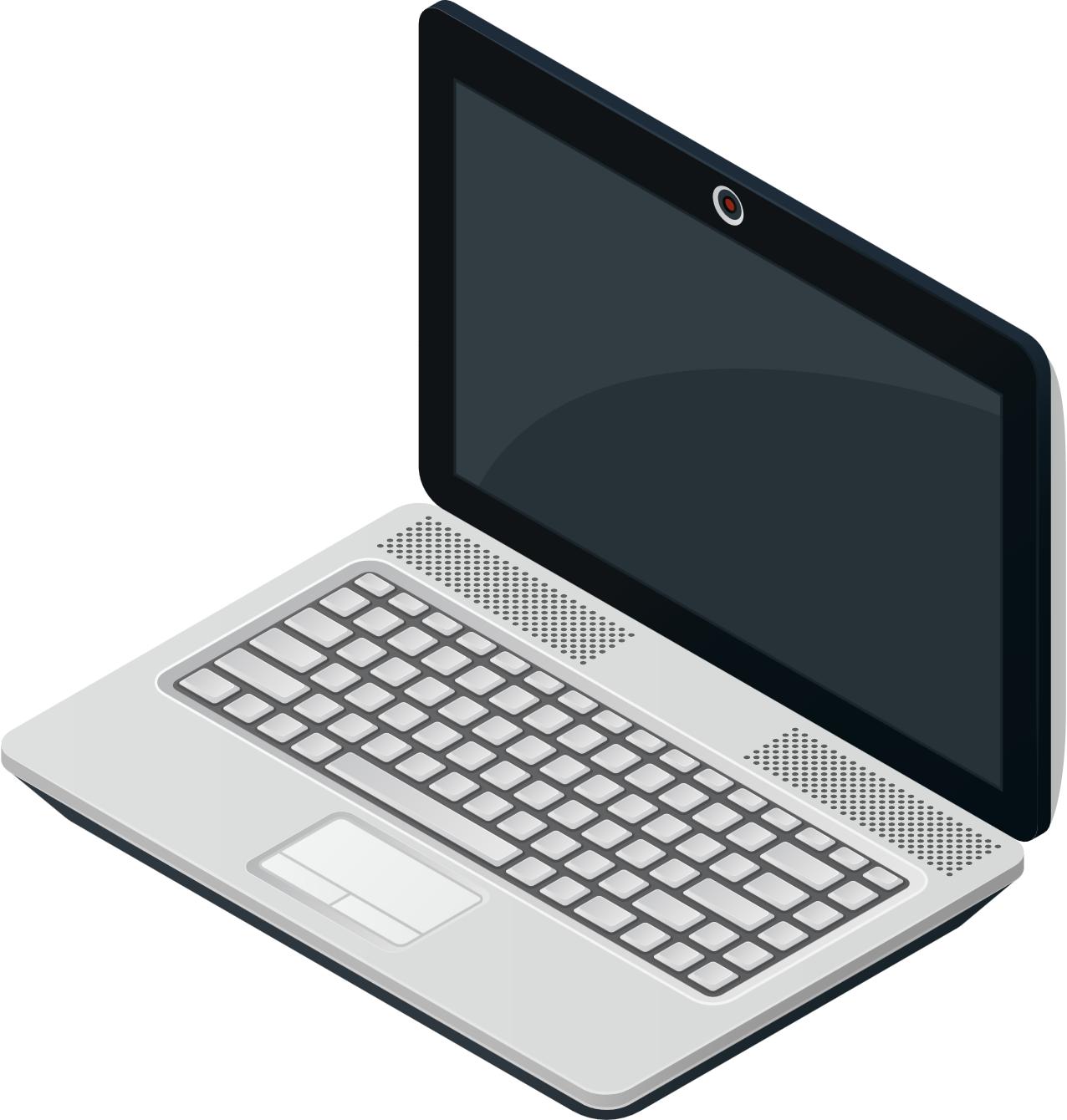 如果現有網路設備只有1GbE或甚至100MbE，
一樣可以無痛直連
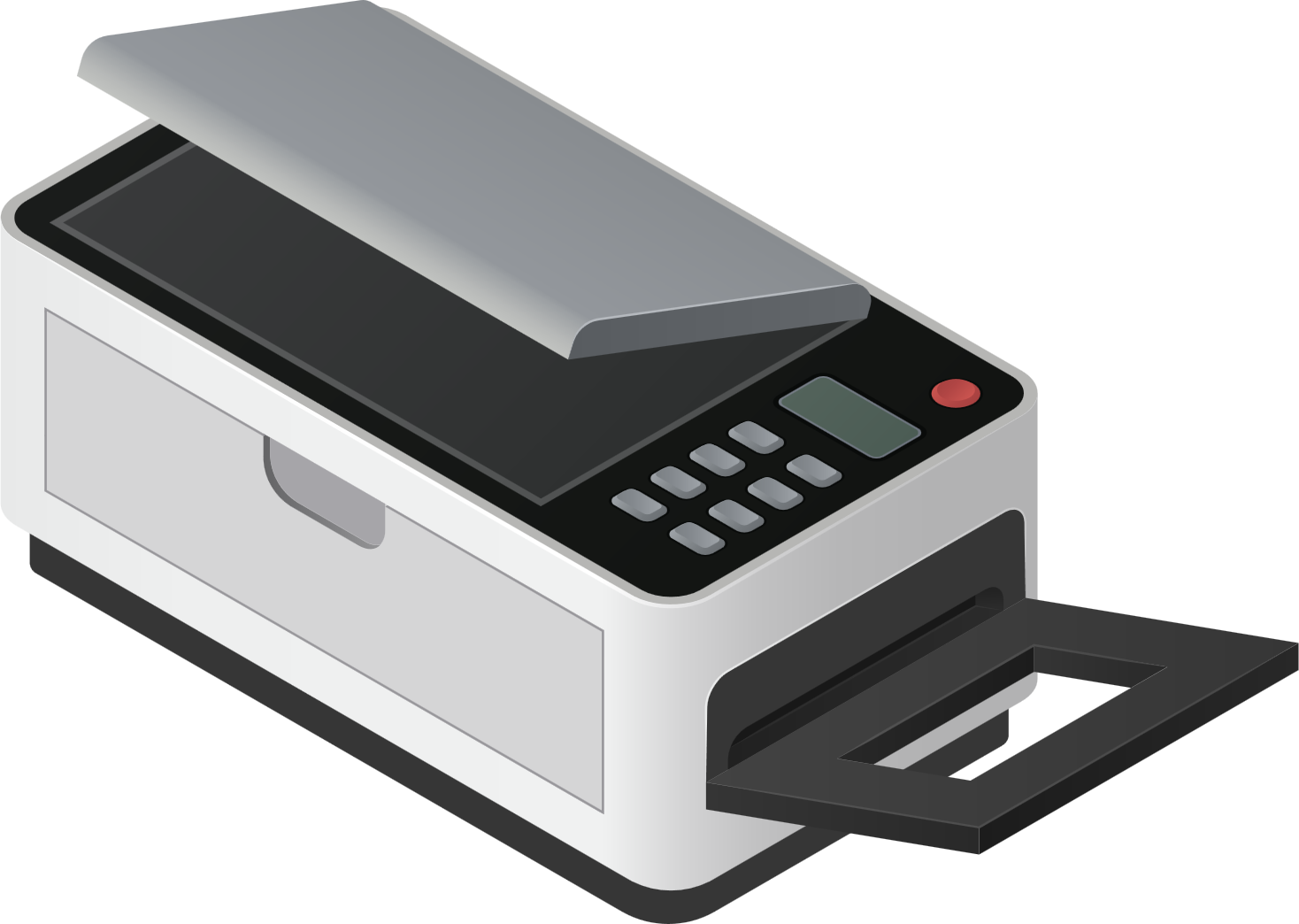 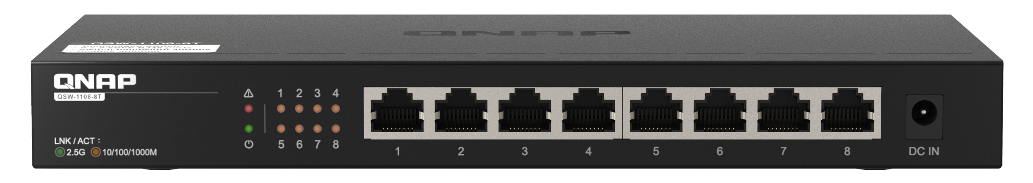 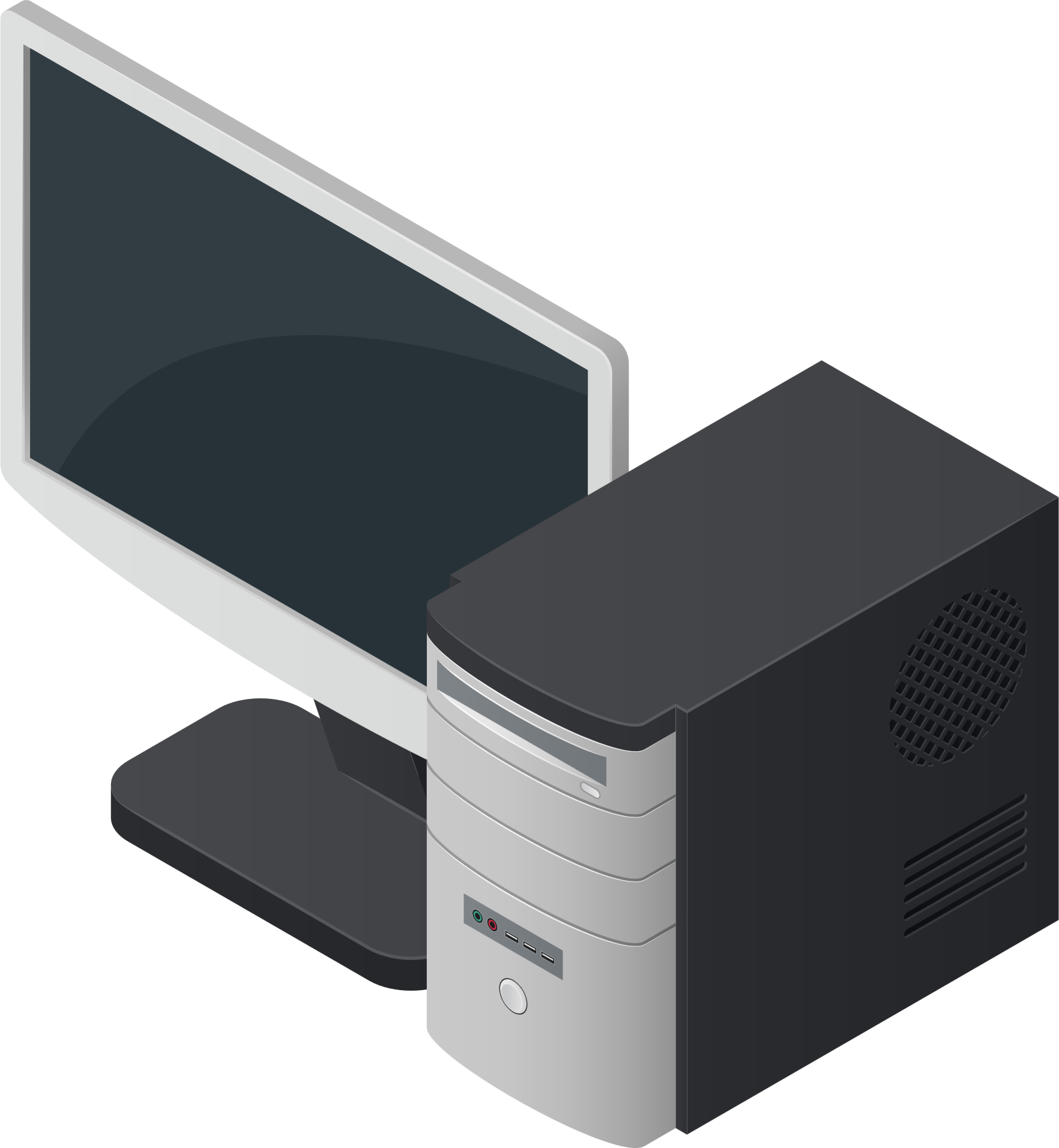 100MbE
2.5GbE
1GbE
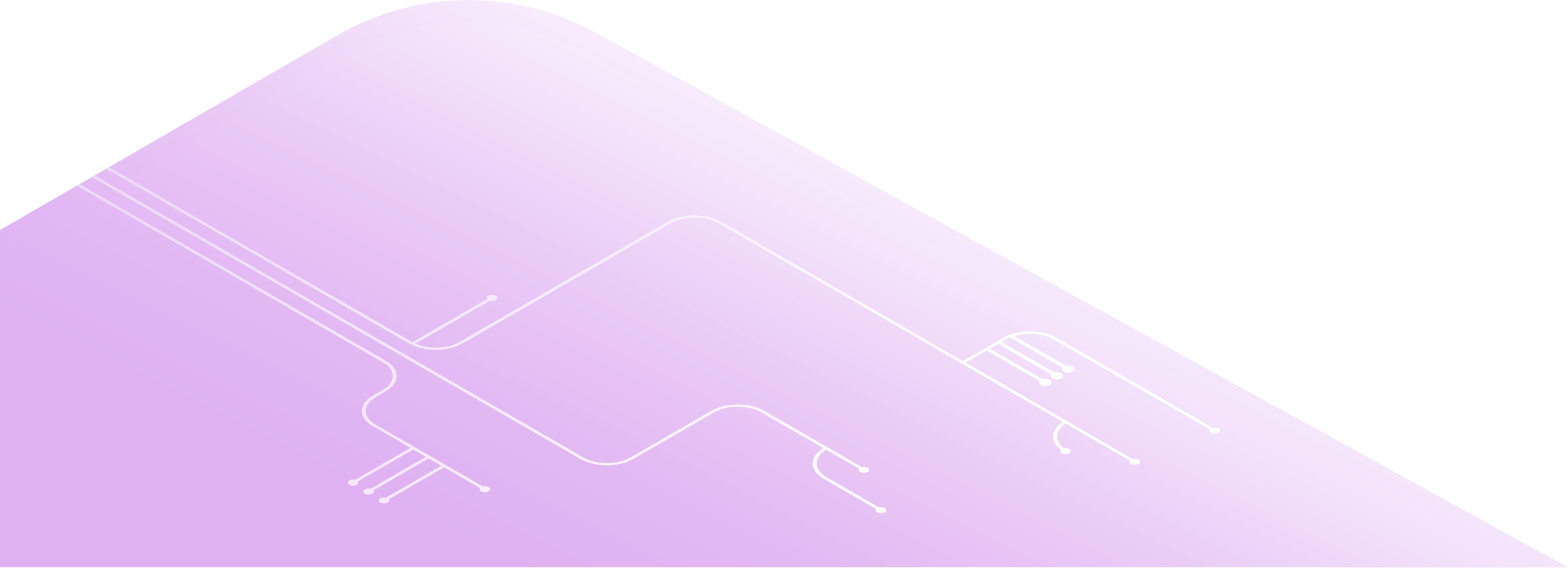 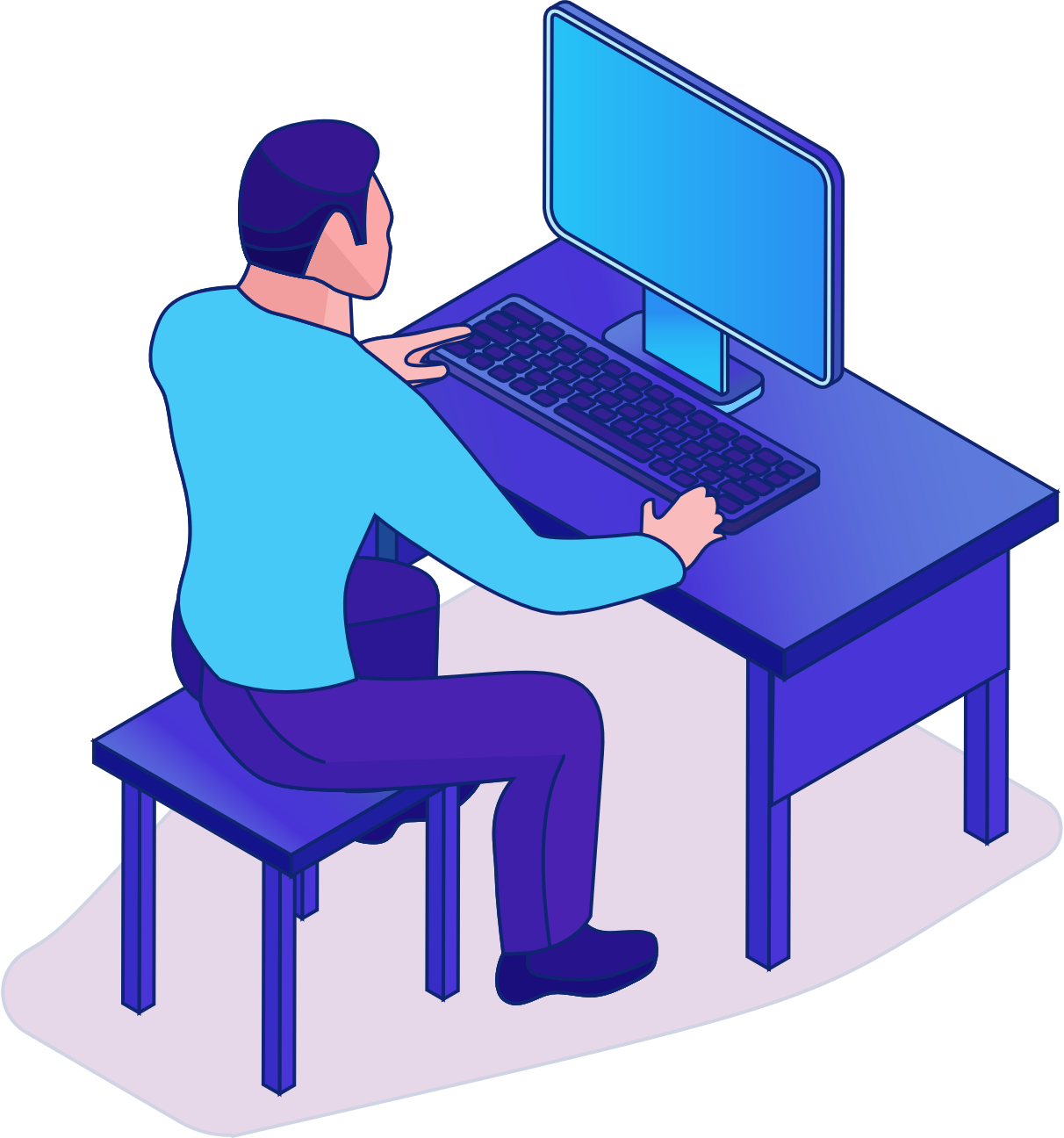 交換機升級了那網路線呢?
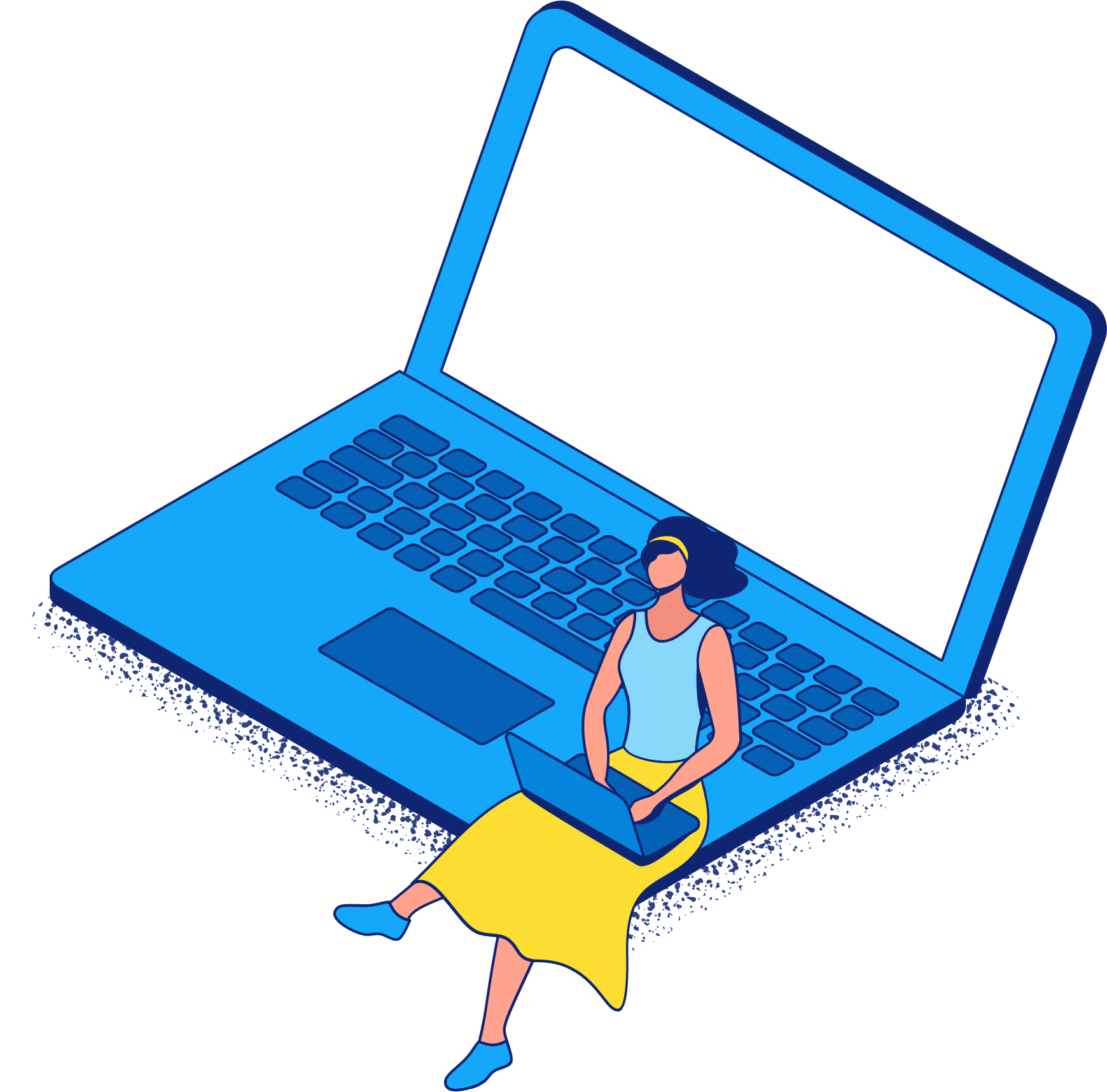 交換機都換一台了，那是不是網路線也要跟著換才有辦法把網速也提升?
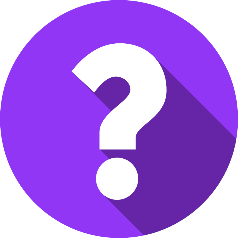 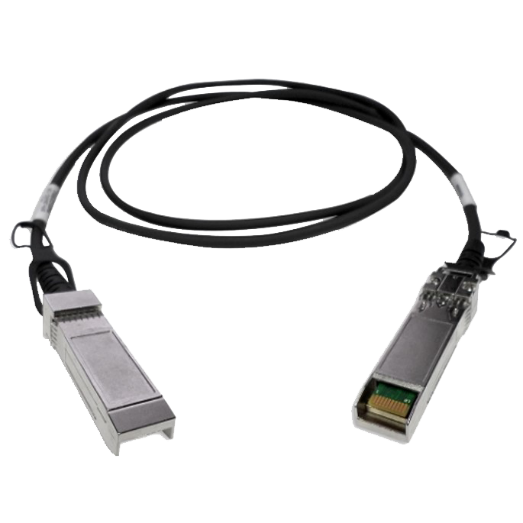 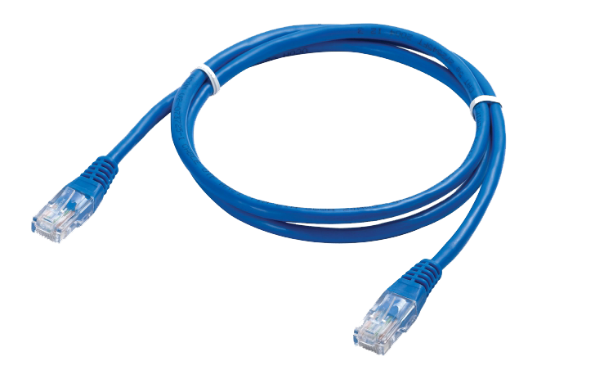 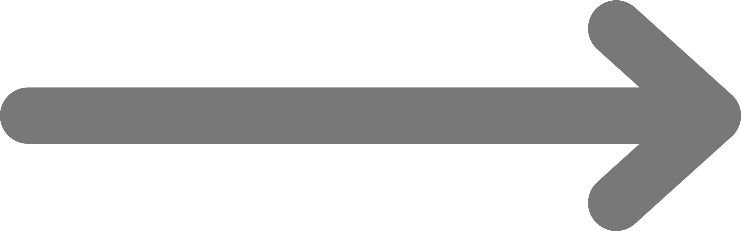 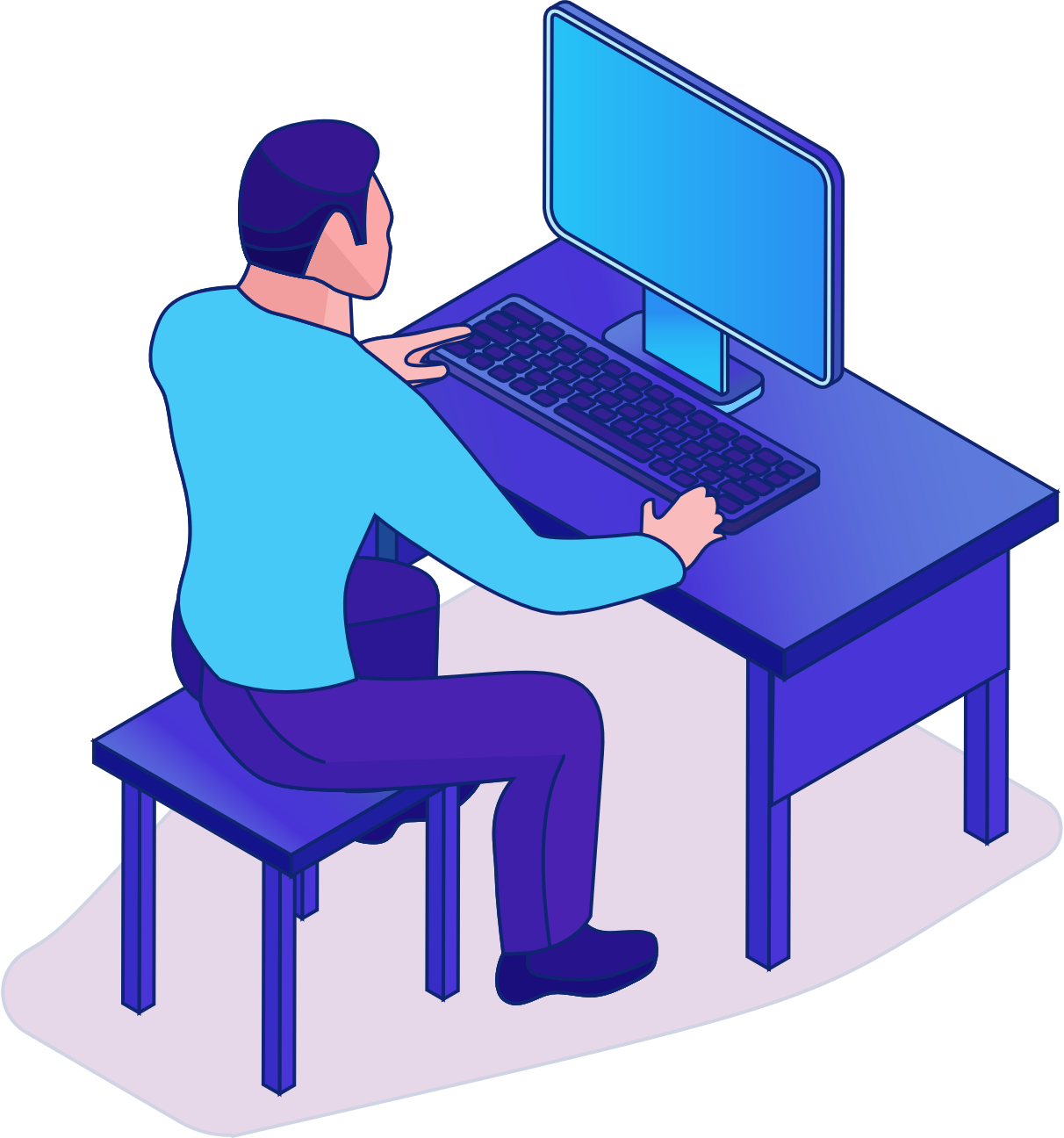 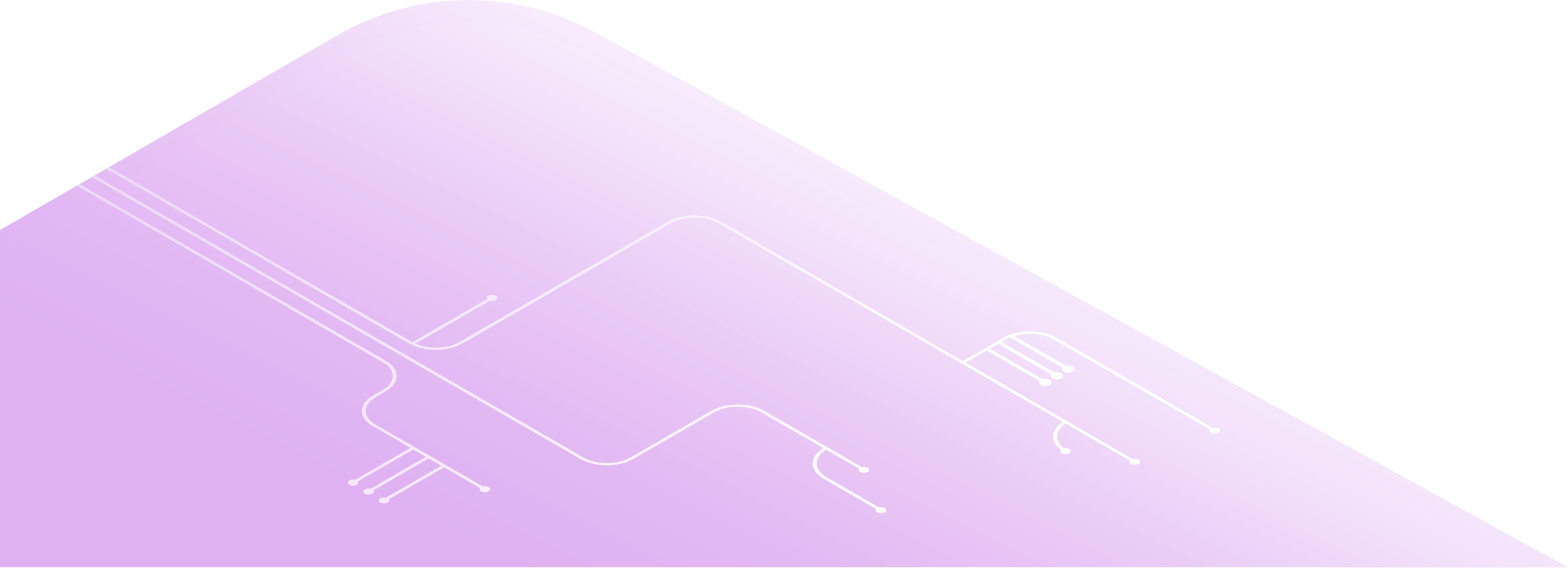 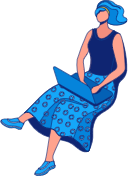 2.5GbE是可以直接使用原本Cat5e的網路線
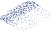 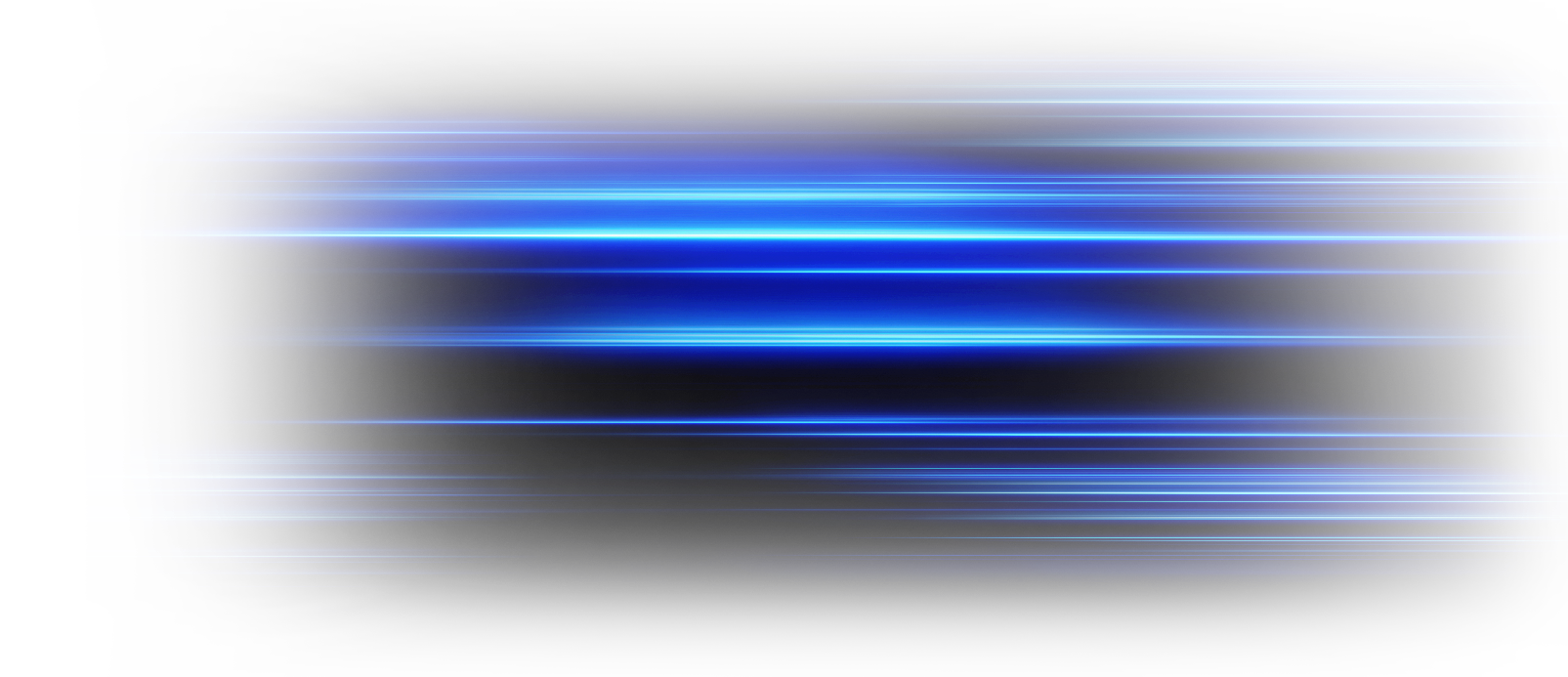 省去重新拉線佈線的麻煩
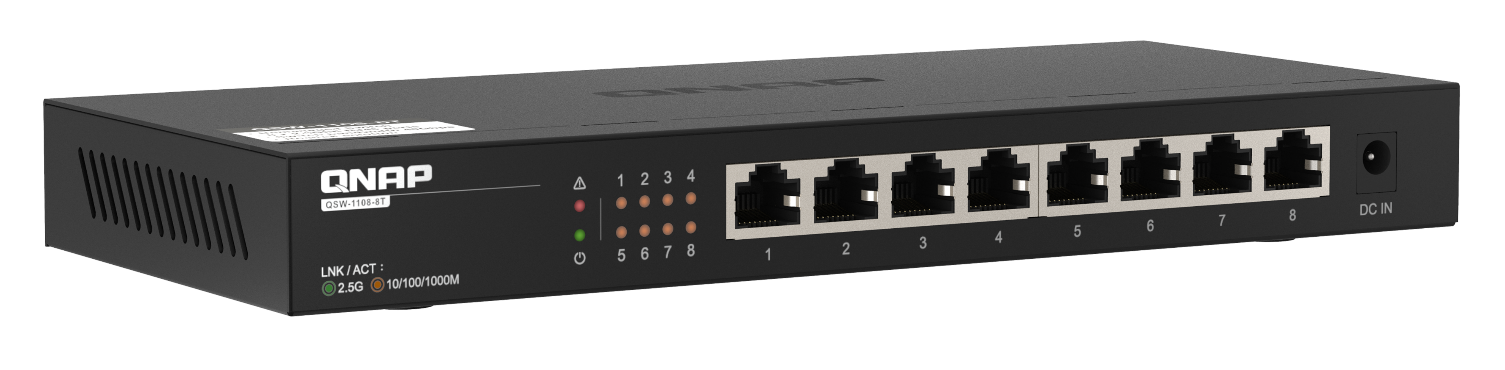 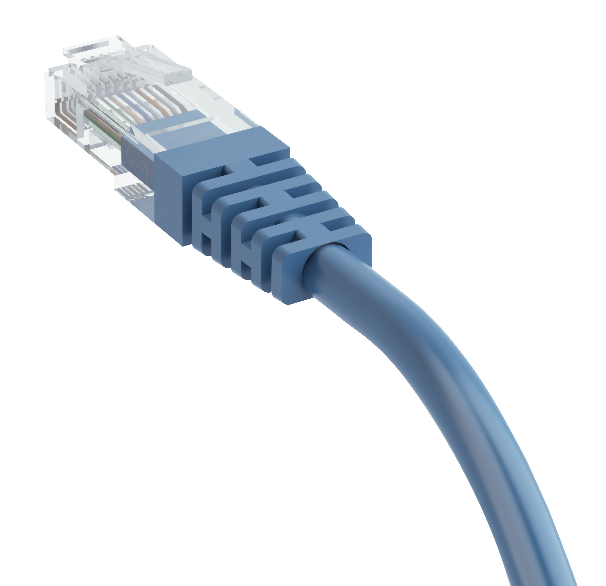 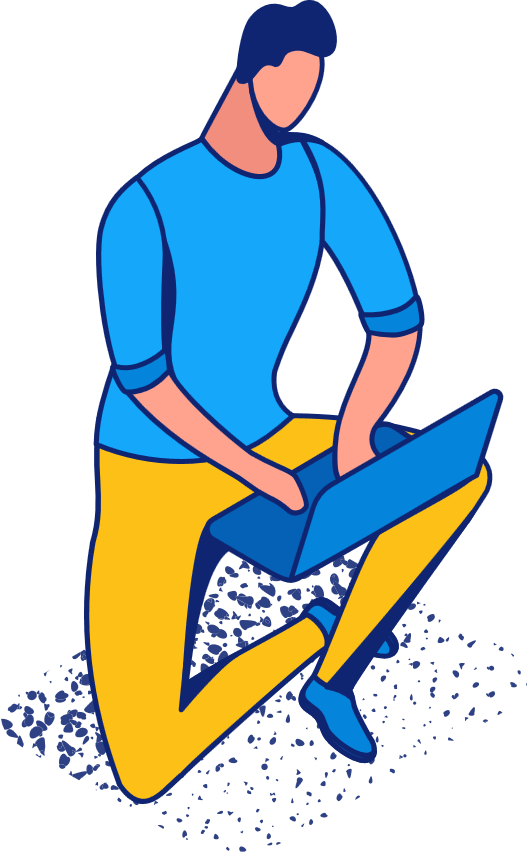 比1GbE快2.5倍
備份1 TB所需預估時間
條件:Effective Data Rate 95%, Payload Data Rate (w/ Overhead) 90%
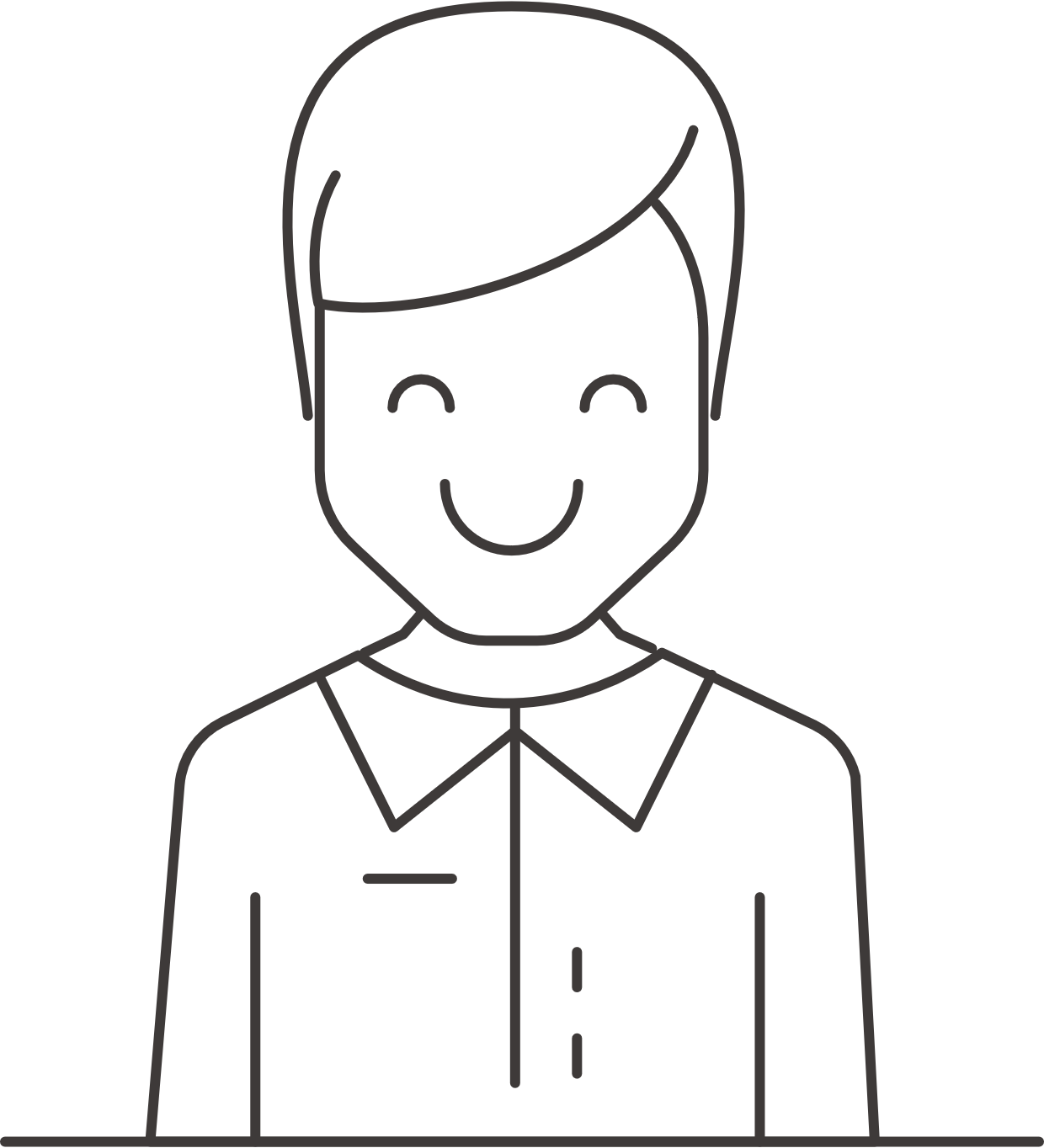 2.5Gbps
1h8m35s
1Gbps
2h51m28s
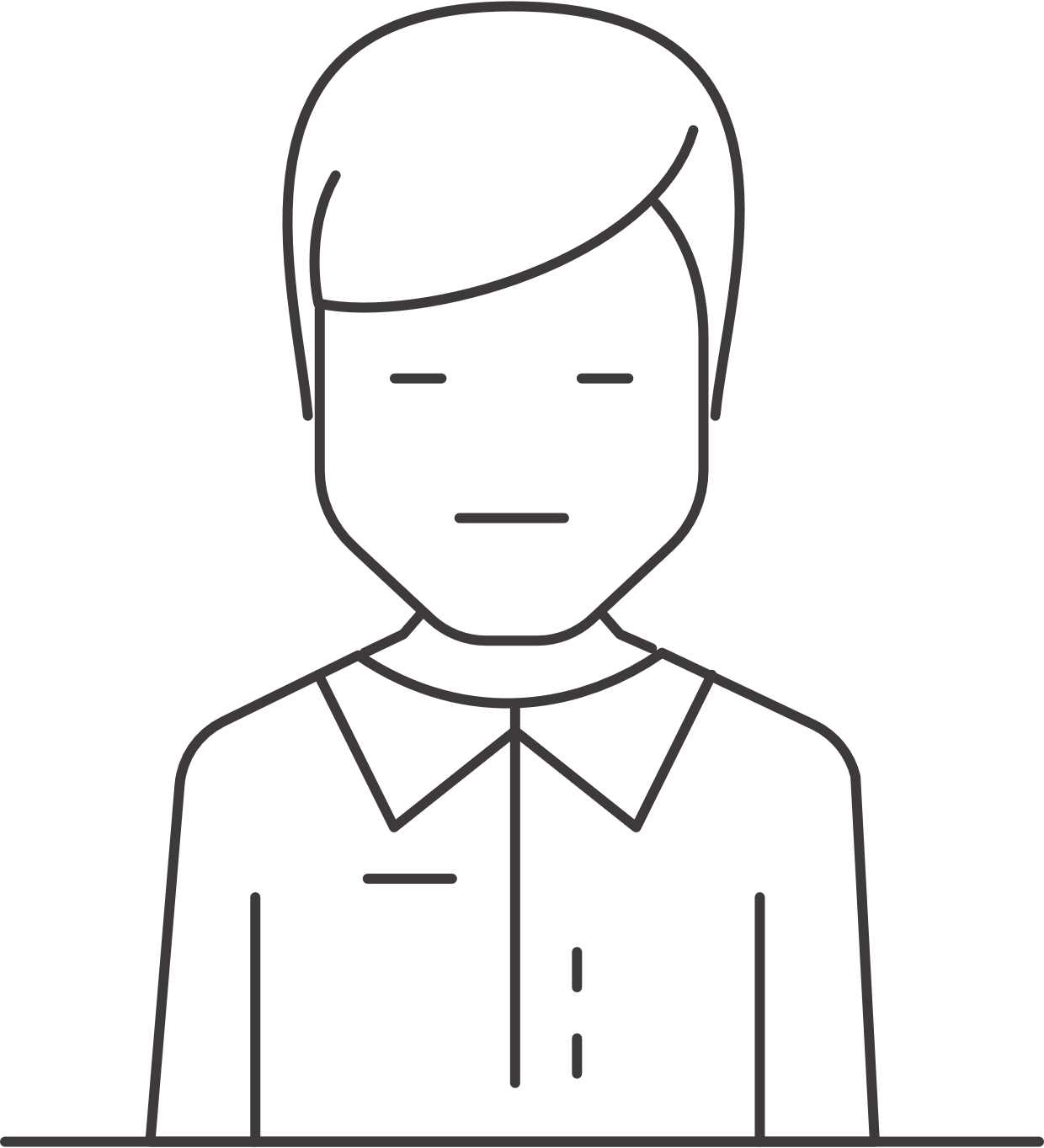 100Mbps
1d4h34m38s
最實惠的網速升級 - 2.5GbE
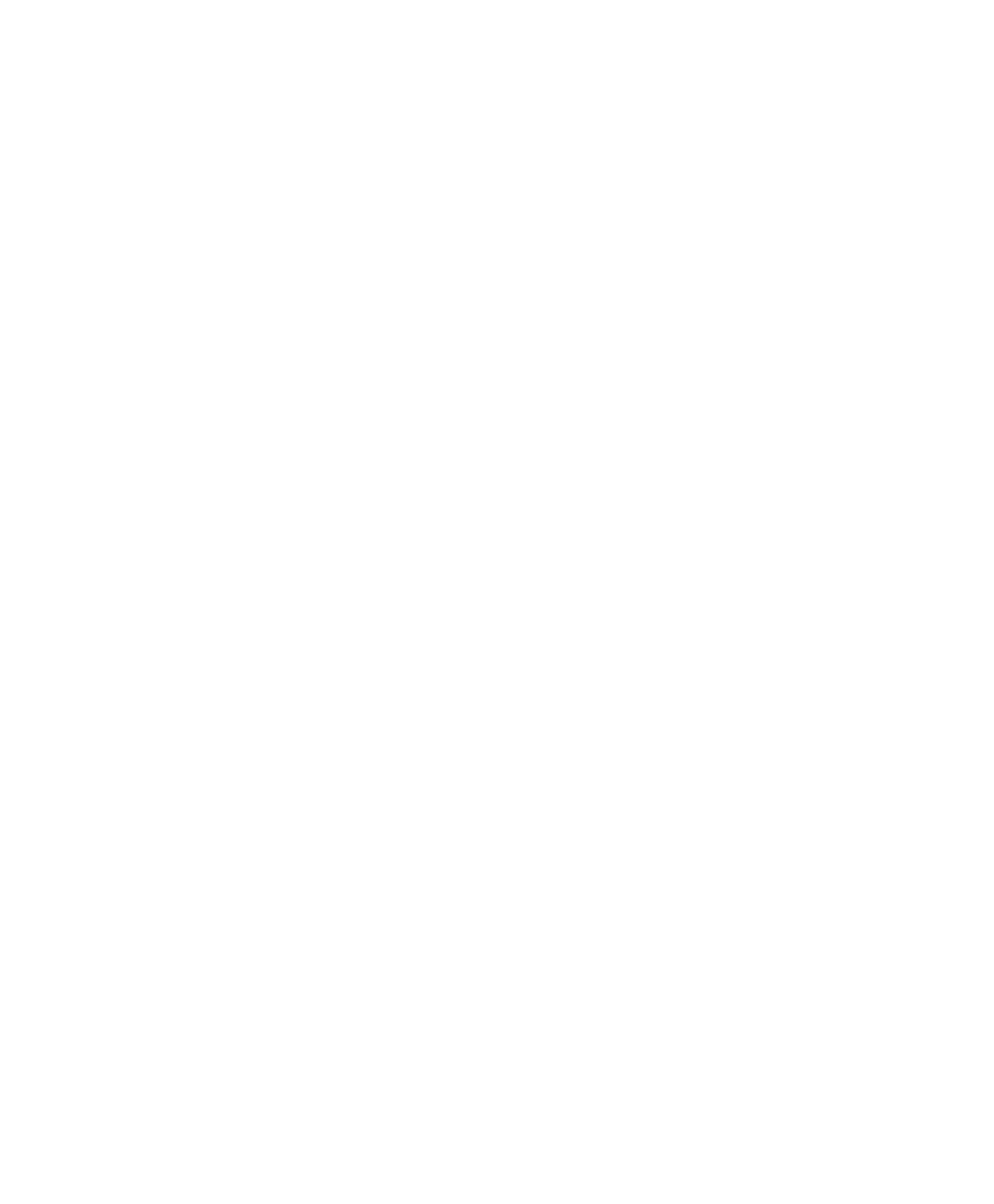 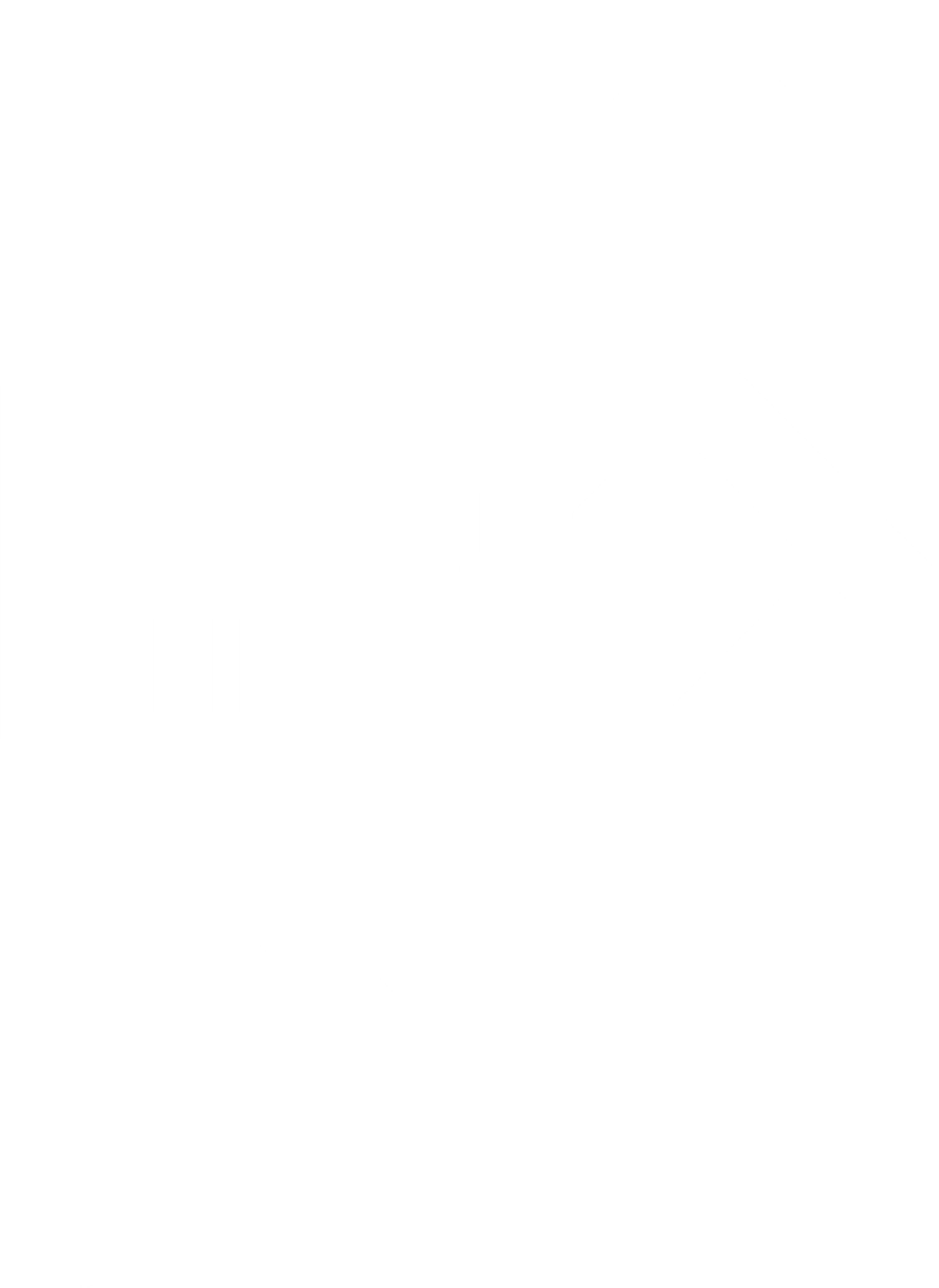 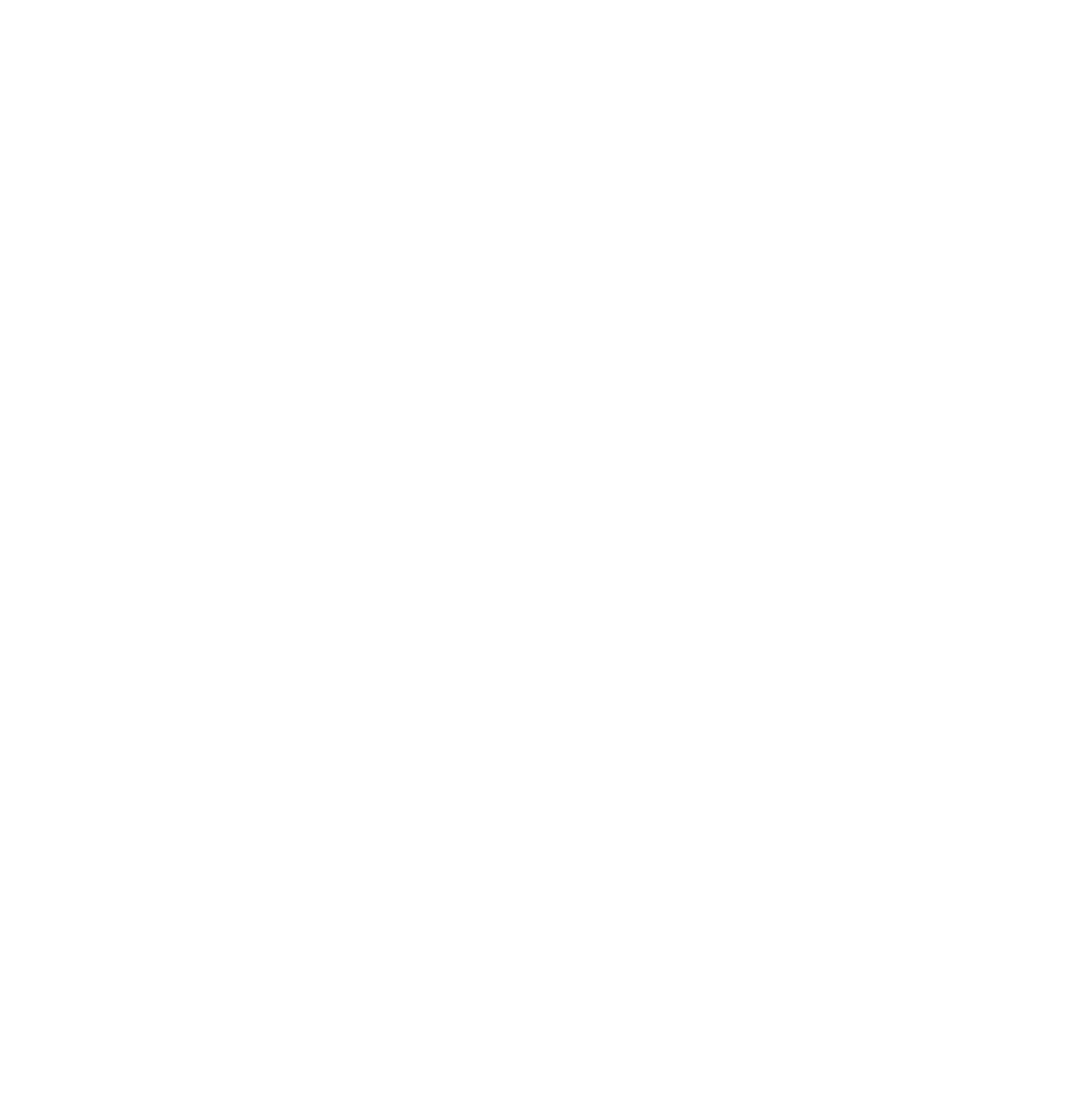 2.5 倍網速
價格親民
無痛升級
升級網速不用花大錢，隨插即用，輕鬆升級2.5GbE
低價位全2.5G switch, 讓使用者可以在提升線路速度跟布建成本間取得平衡
可直接使用現有RJ45 Cat5e線路, 節省重新佈線成本
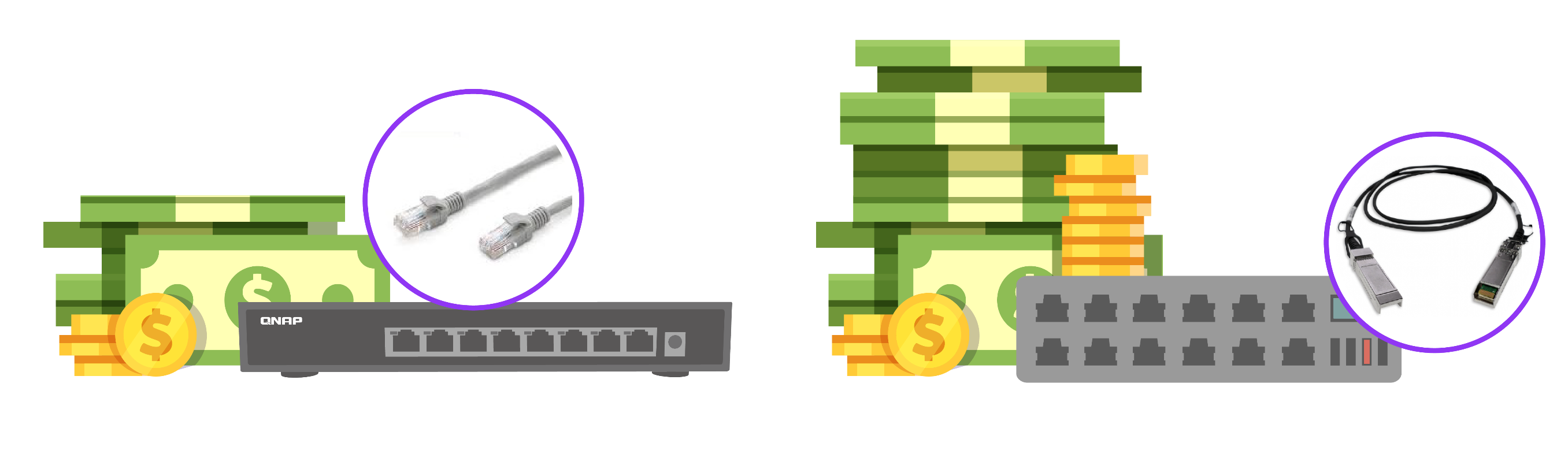 2.5GbE solution
10GbE solution
QSW-1108-8T
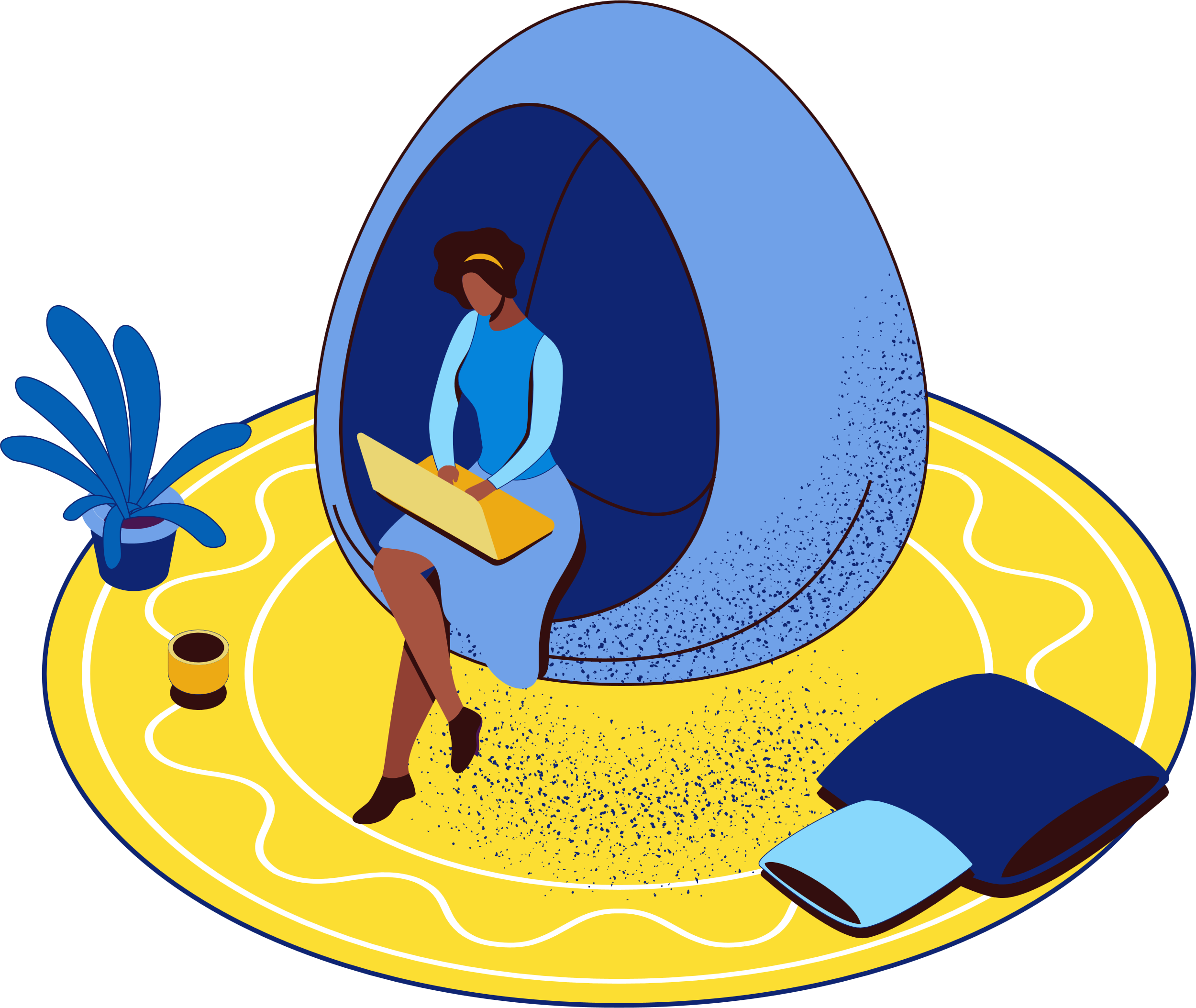 Loop indicator
Port LED
8x 2.5GbE RJ45
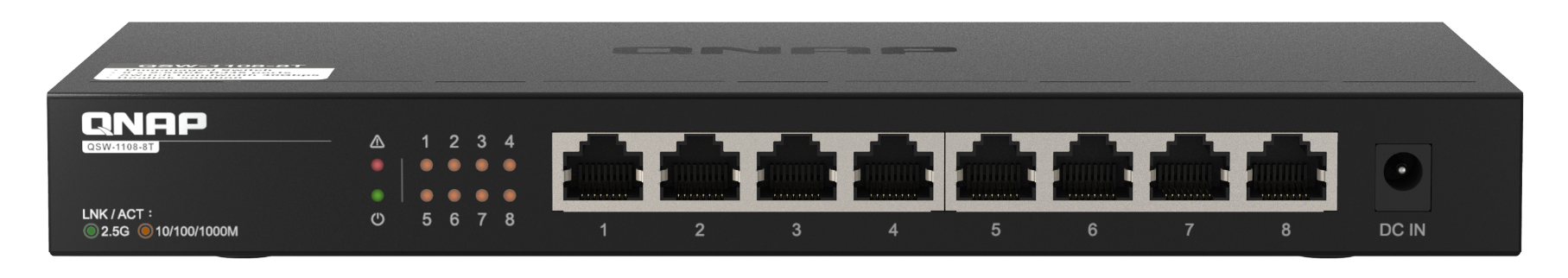 power LED
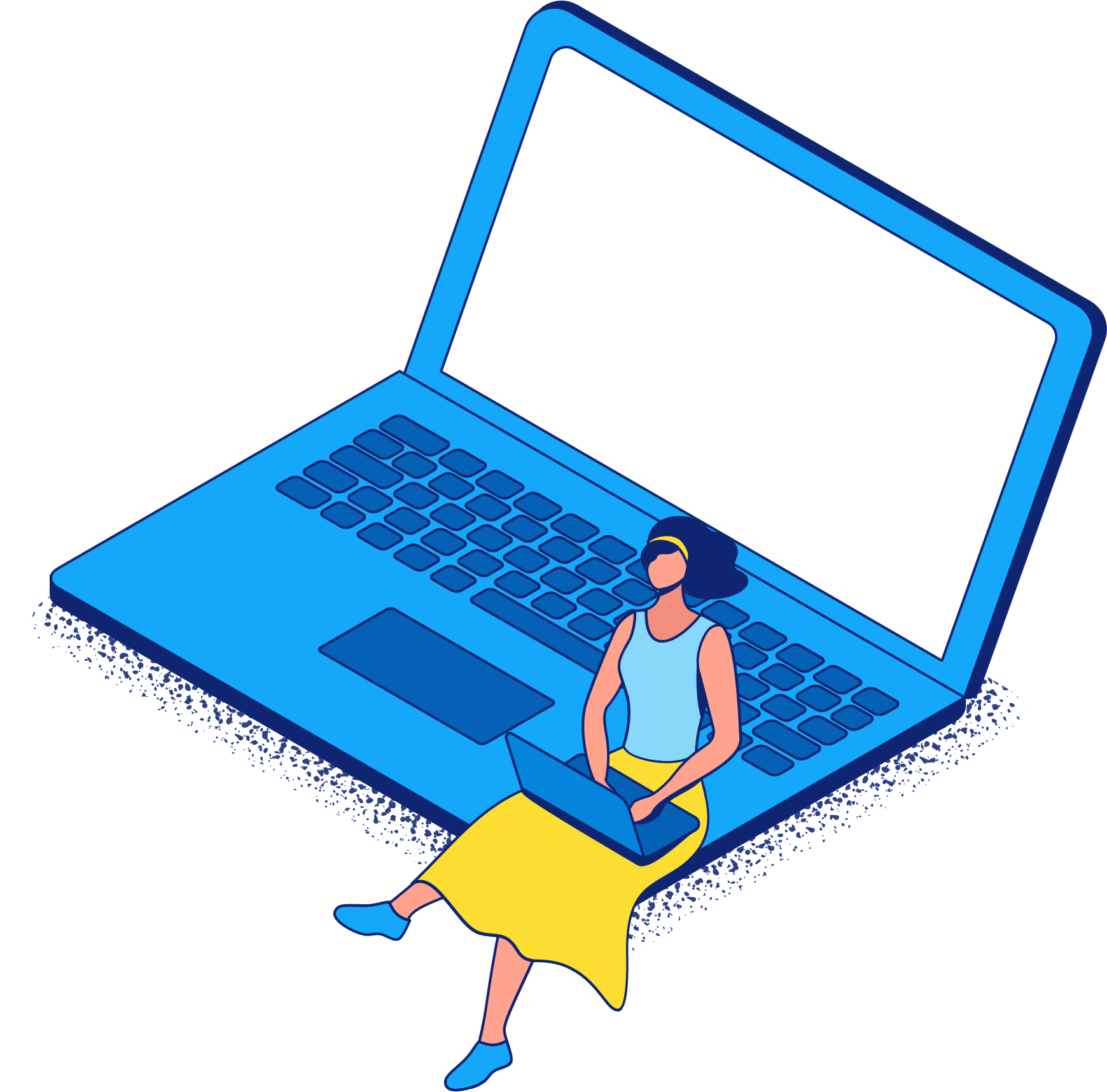 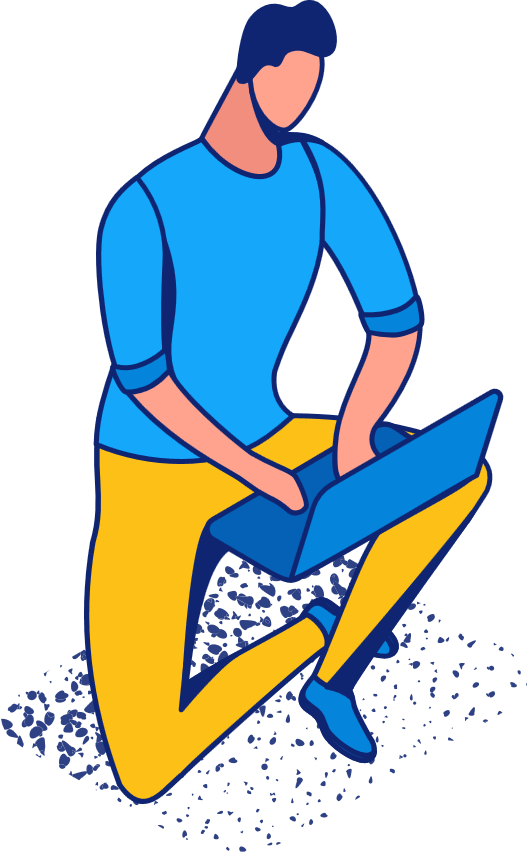 防迴圈功能避免不小心接錯網路線
通常是高階有管理介面的交換機才支援
內建自動迴圈偵測，不用擔心迴圈讓整個網路癱瘓
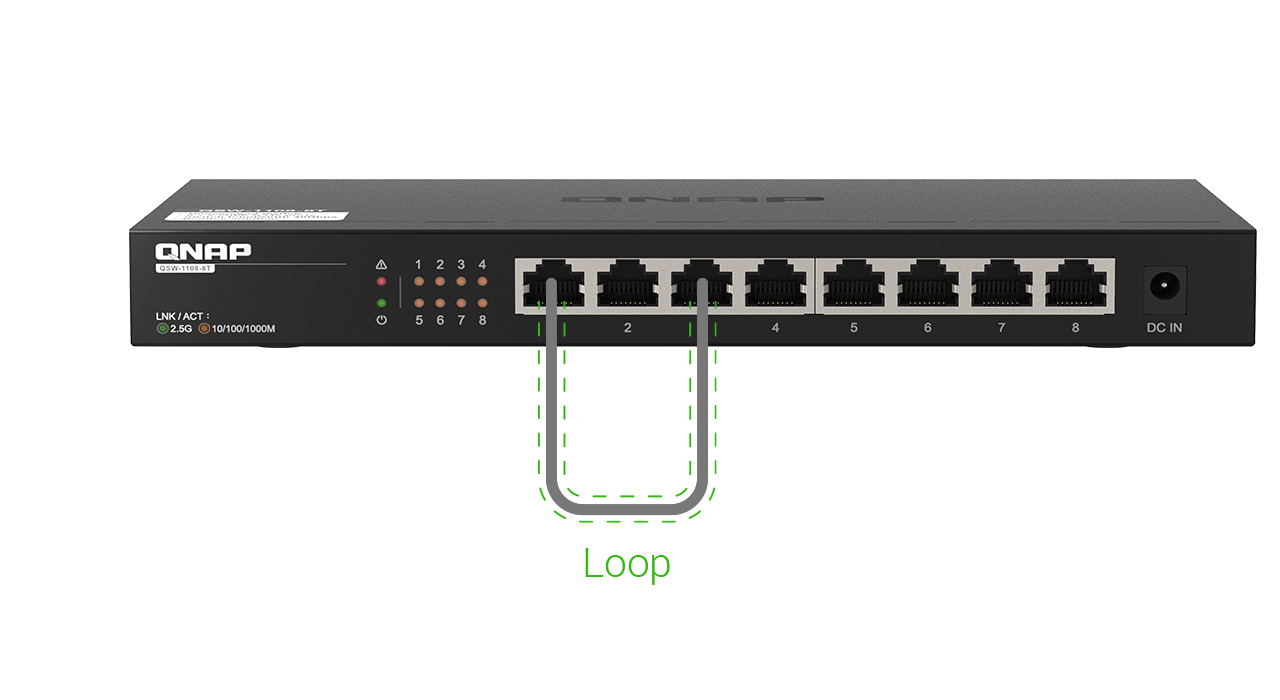 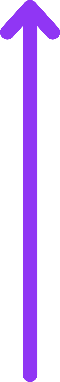 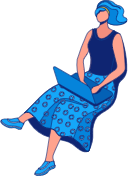 Loop時警示燈會恆亮
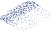 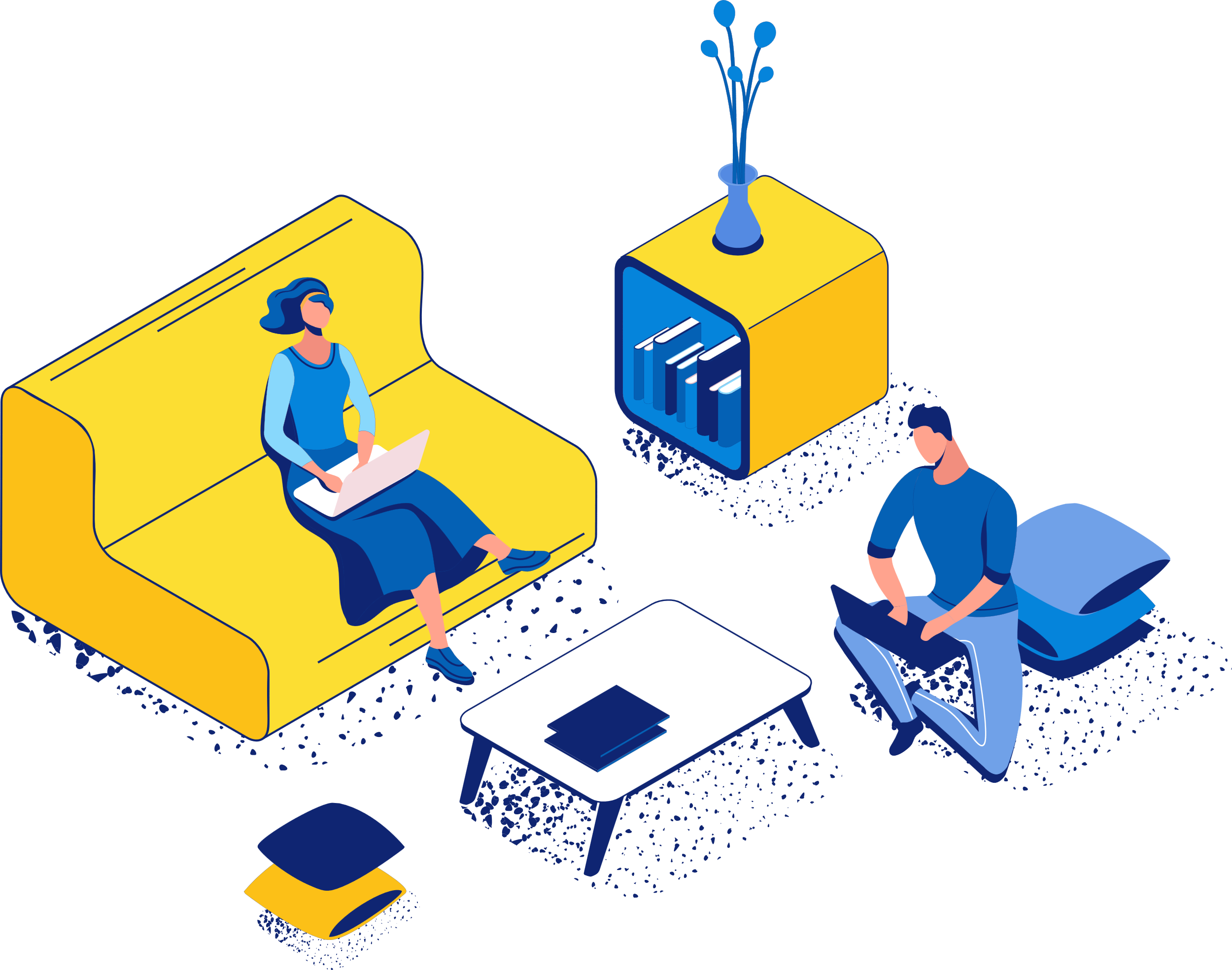 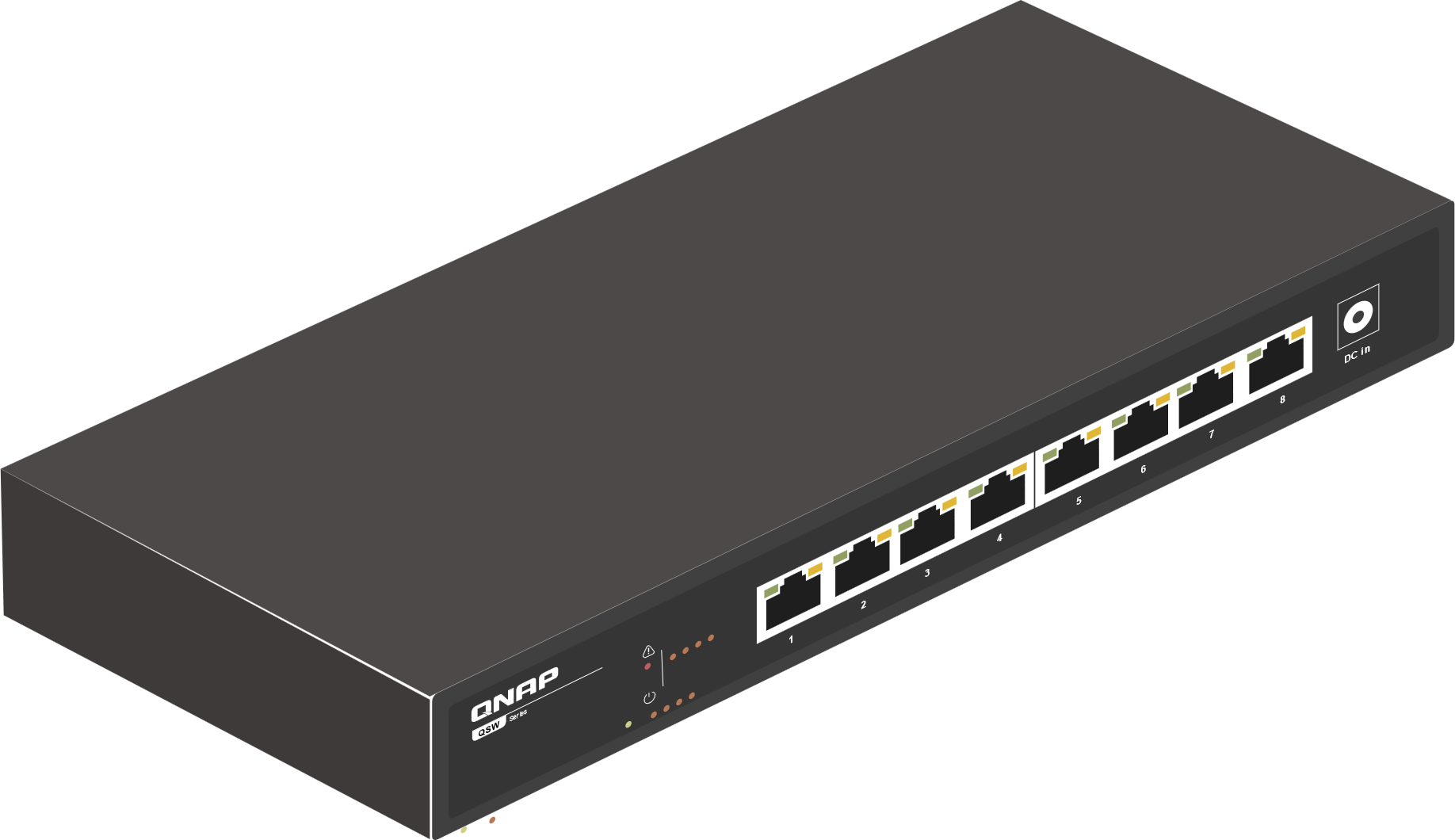 無風扇設計讓你不受噪音干擾
桌上型無風扇設計
擺在家裡室內也不擔心噪音問題
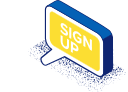 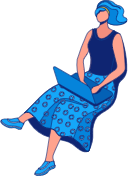 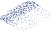 全自動設計不需設定
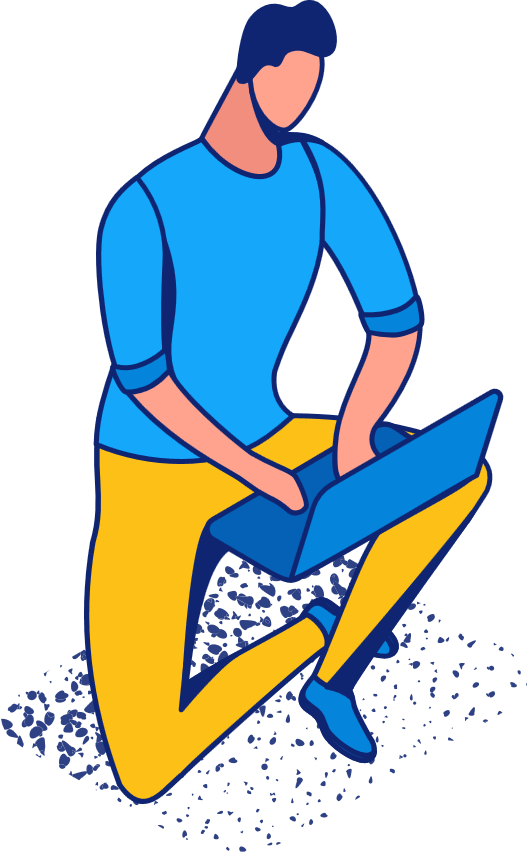 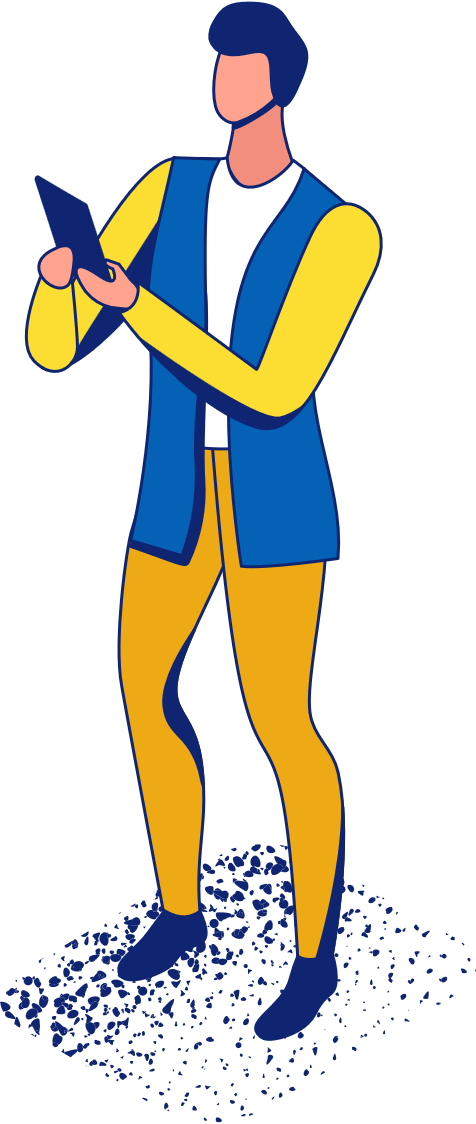 隨插即用不需設定
簡單到任何人都可以操作
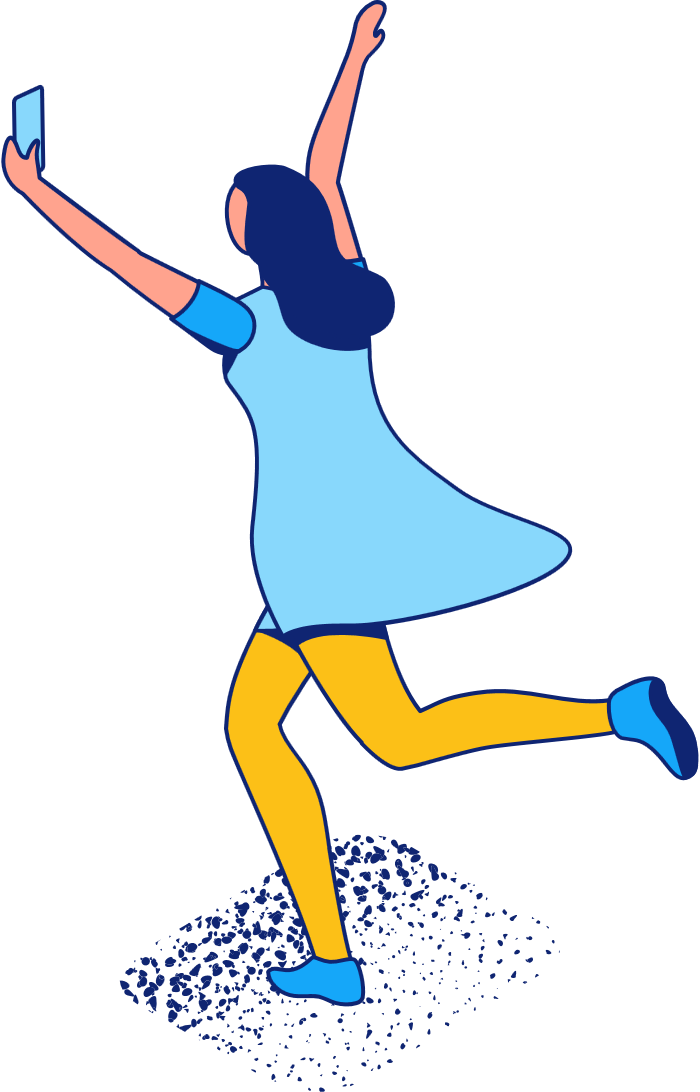 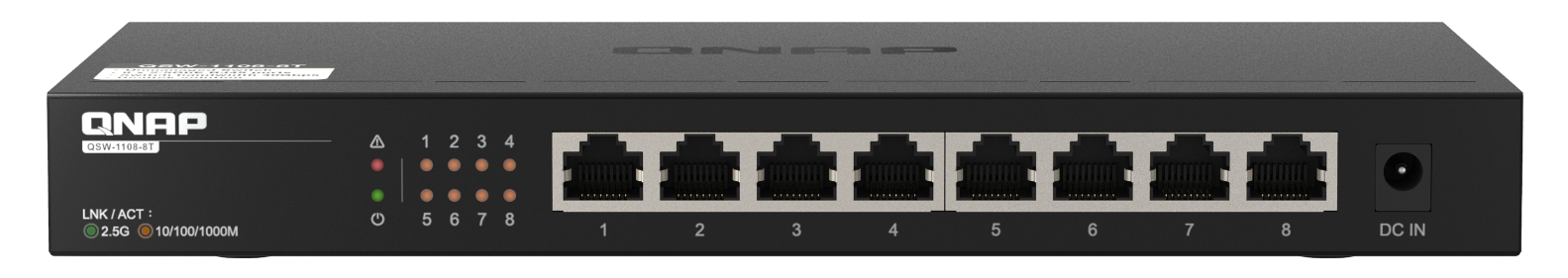 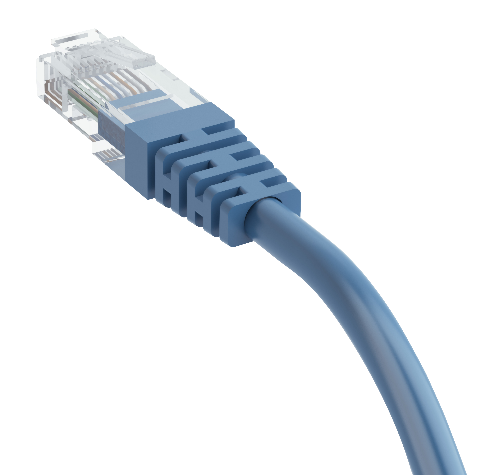 五埠2.5GbE 交換器
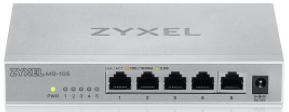 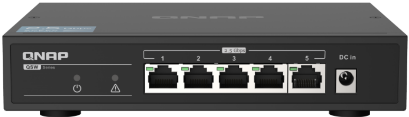 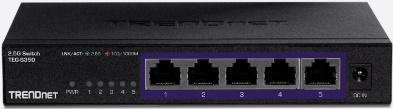 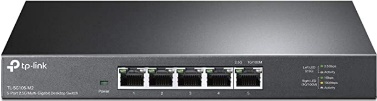 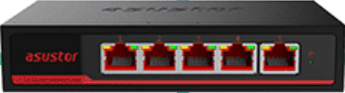 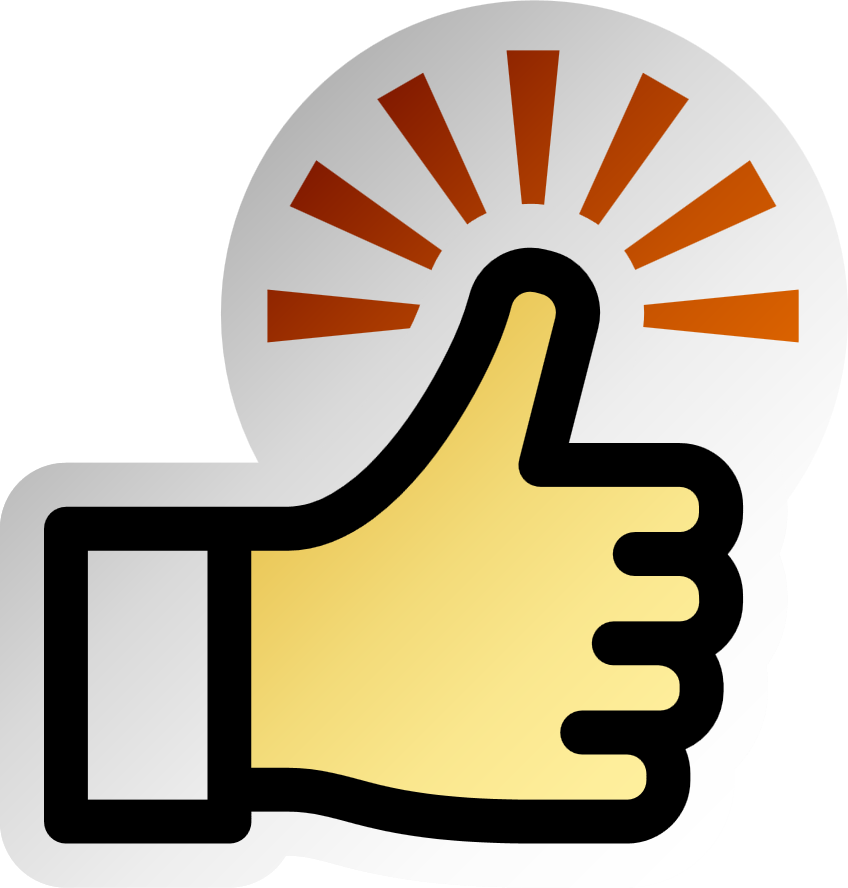 八埠2.5GbE 交換器
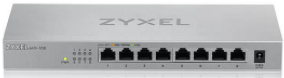 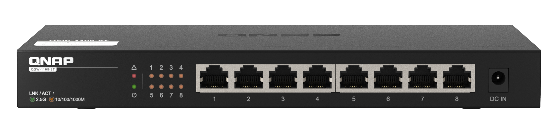 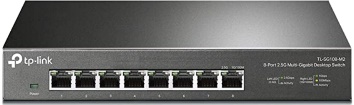 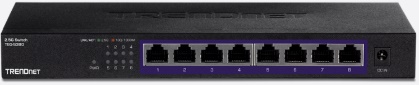 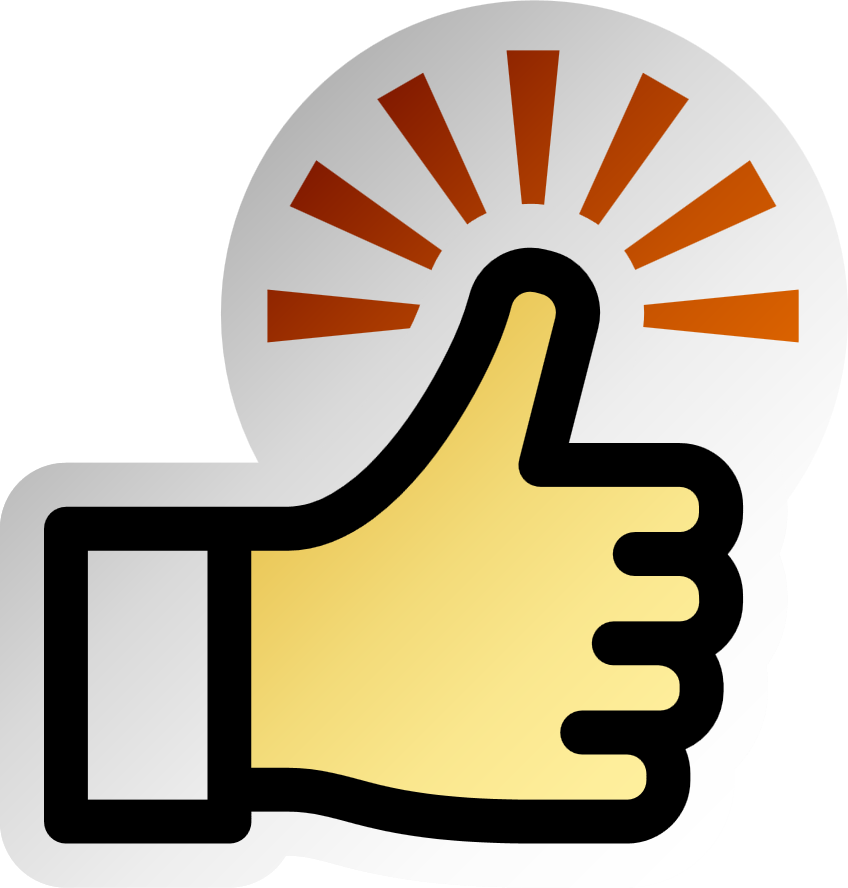 10GbE+2.5GbE交換器
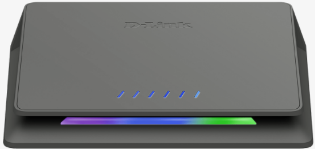 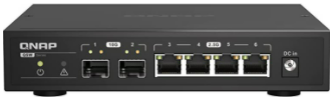 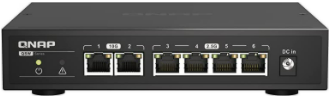 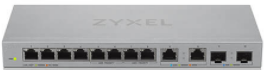 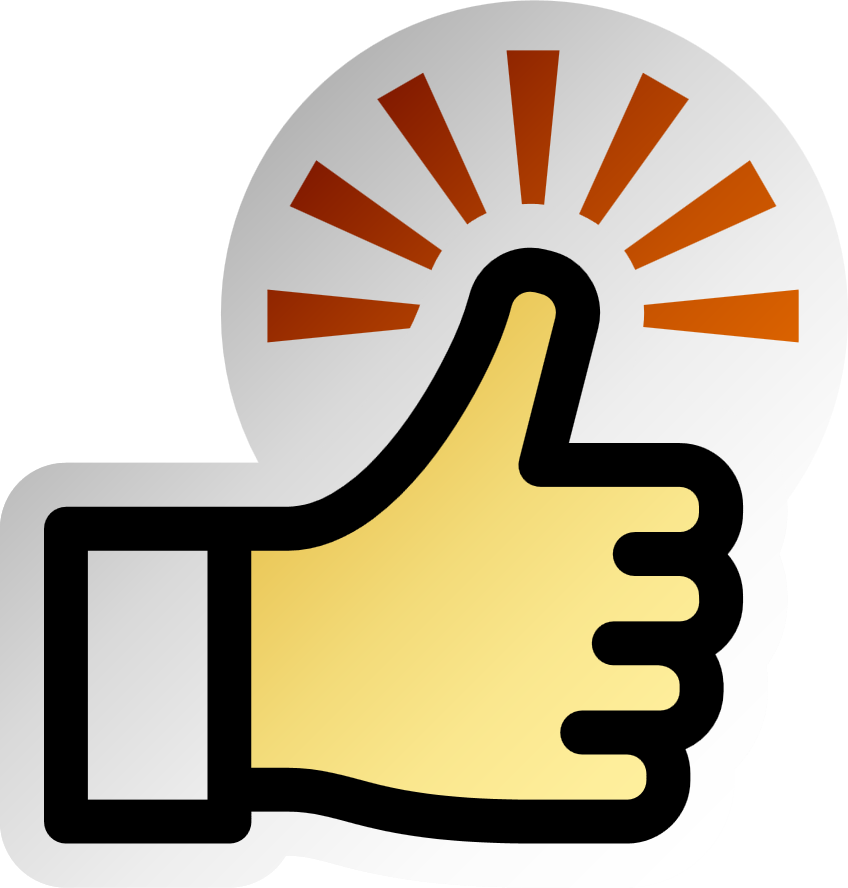 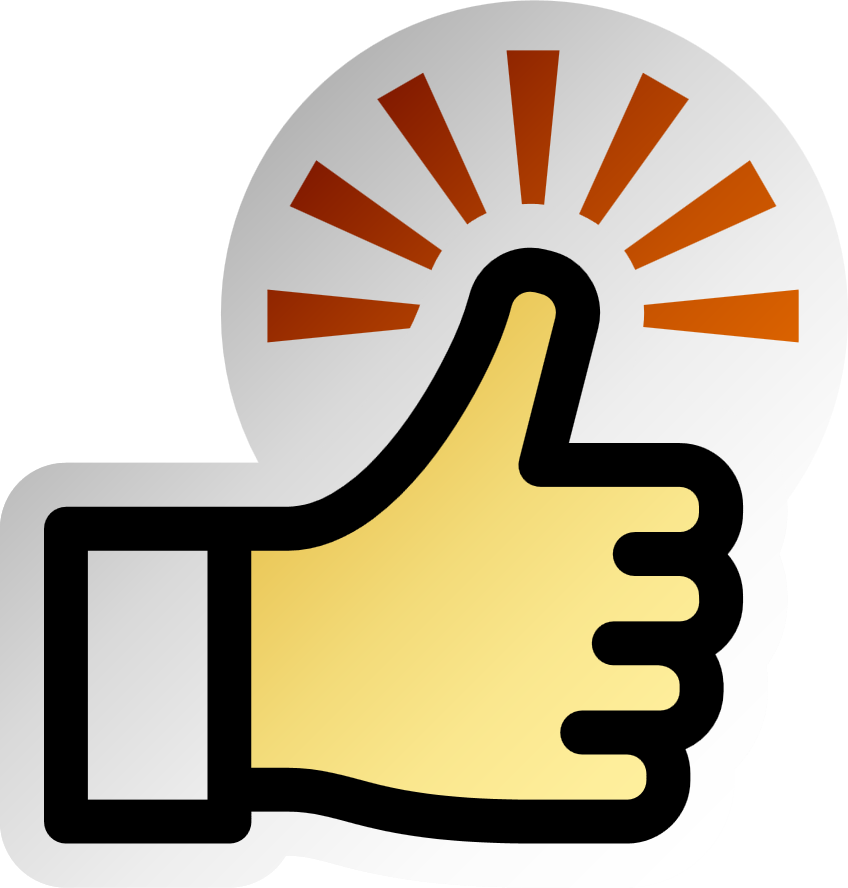 QNAP提供完整2.5GbE方案，讓您一次購足邁入 2.5GbE 世代
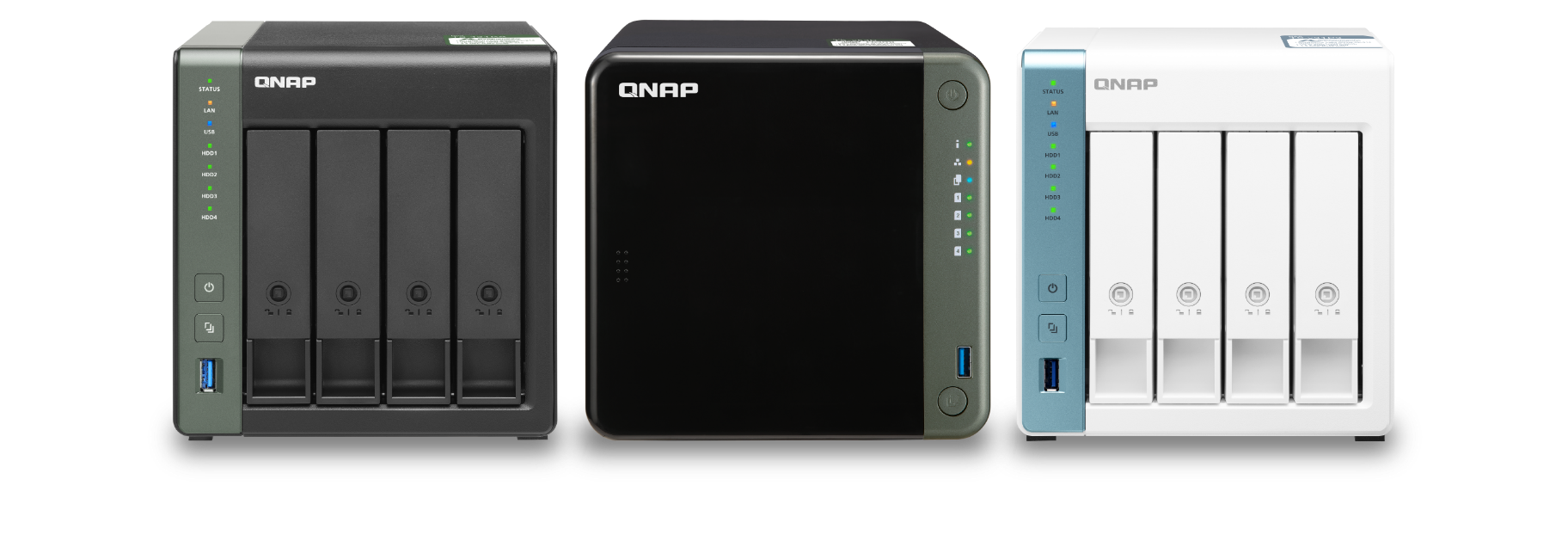 QNAP 2.5GbE交換器
Managed switches
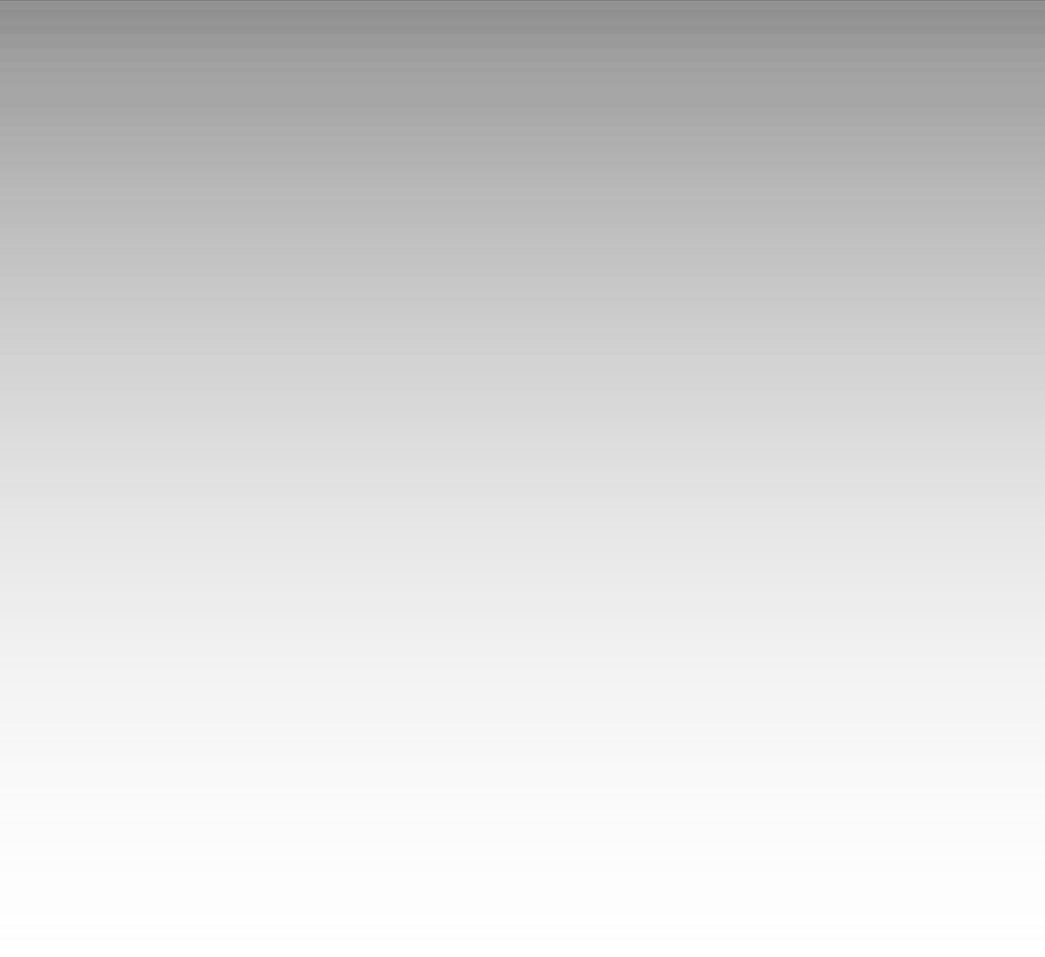 16x 2.5GbE RJ45 with 802.3at(30W)
2x 10GbE RJ45 with 802.3 bt(90W) 
2x 10GbE SFP+ 
Layer 2 Management 
Rackmount design
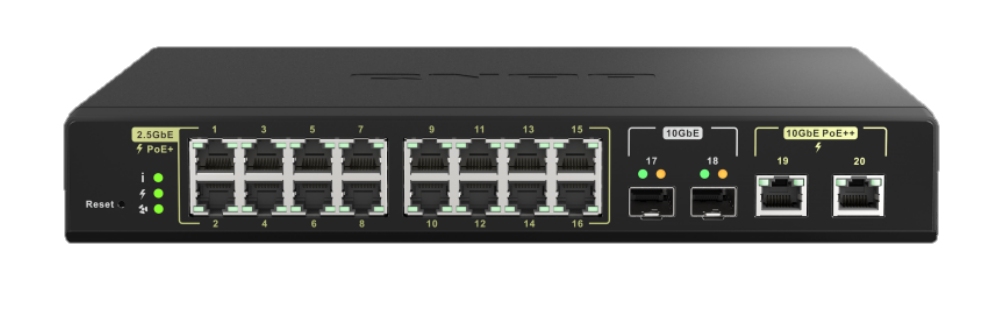 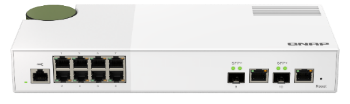 8x 2.5GbE RJ45 
2x 10GbE SFP+/RJ45 combo (2C)
2x 10GbE SFP+ (2S)
Layer 2 Management
Desktop design
QSW-M2108-2C
QSW-M2116P-2T2S
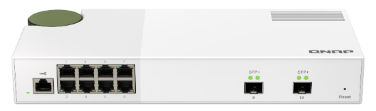 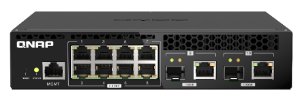 8x 2.5GbE RJ45 
2x 10GbE SFP+/RJ45 combo
Layer 2 Management
Rack mount and 2 for 1 design
QSW-M2108-2S
QSW-M2108R-2C
Unmanaged switches
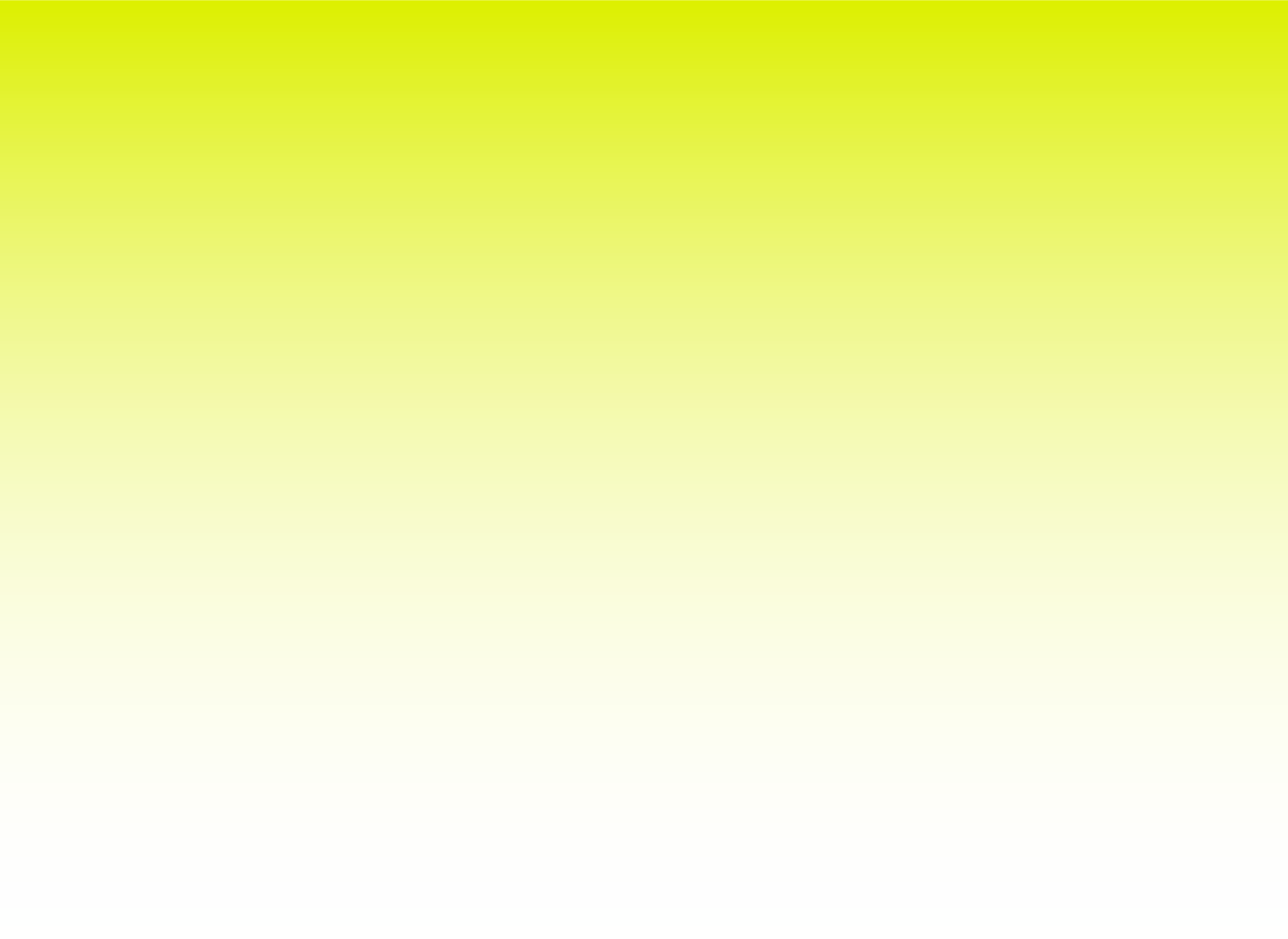 8x 2.5GbE RJ45
Auto loop detected
Desktop design
Fan less design
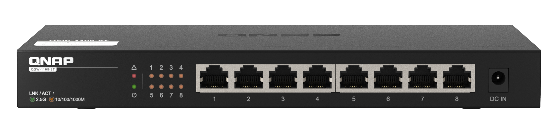 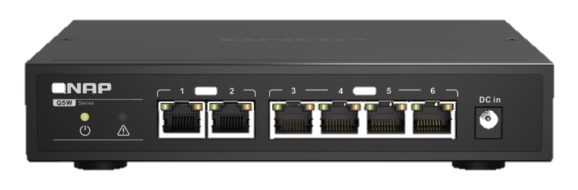 4x 2.5GbE RJ45
2x 10GbE RJ45 (2T)
2x 10GbE SFP+ (2S)
Auto loop detected
Desktop design
Fan less design
QSW-1108-8T
QSW-2104-2T
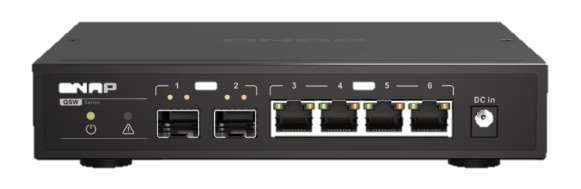 5x 2.5GbE RJ45
Auto loop detected
Desktop design
Fan less design
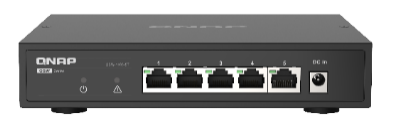 QSW-2104-2S
QSW-1105-5T
QNAP 2.5GbE NAS
專業人士高效存取
數位家庭高品質影音享受
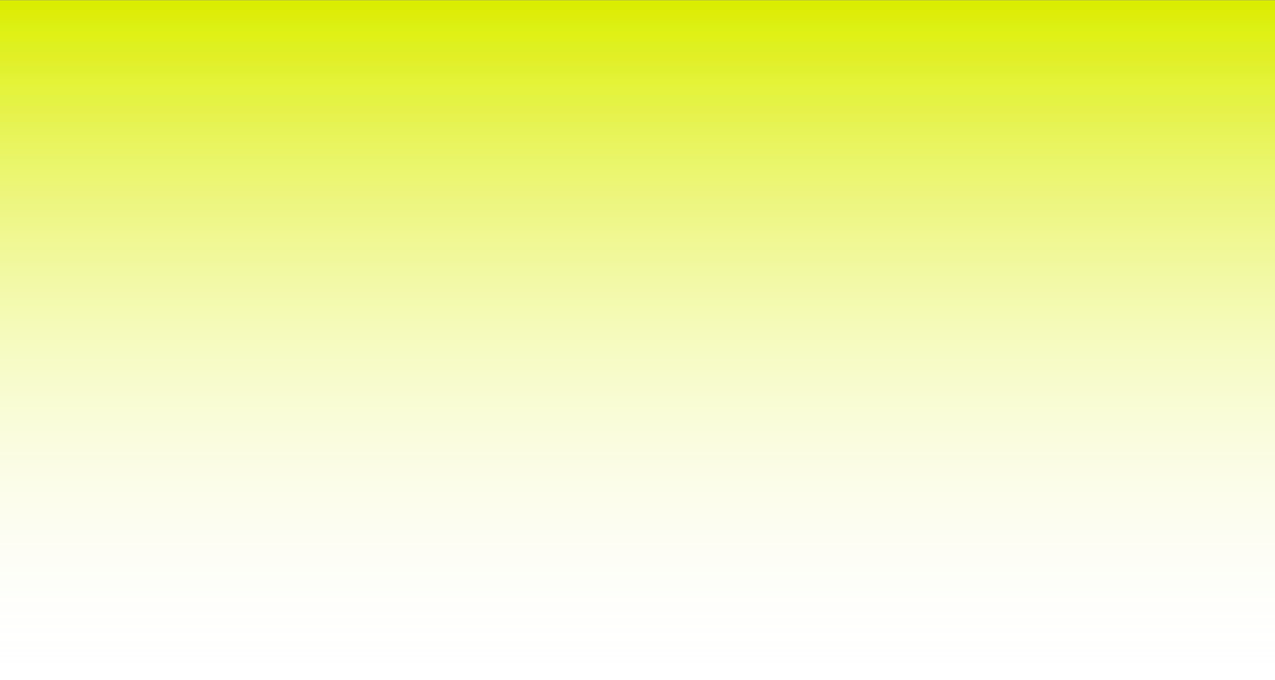 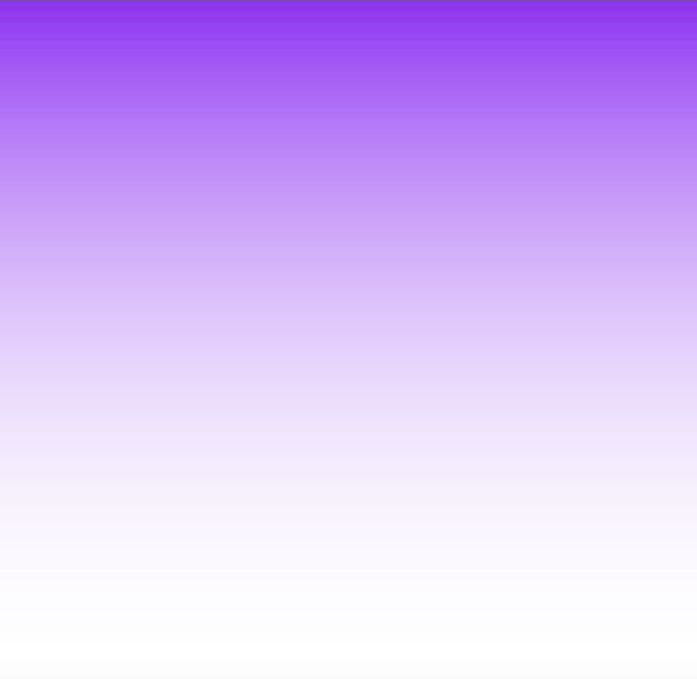 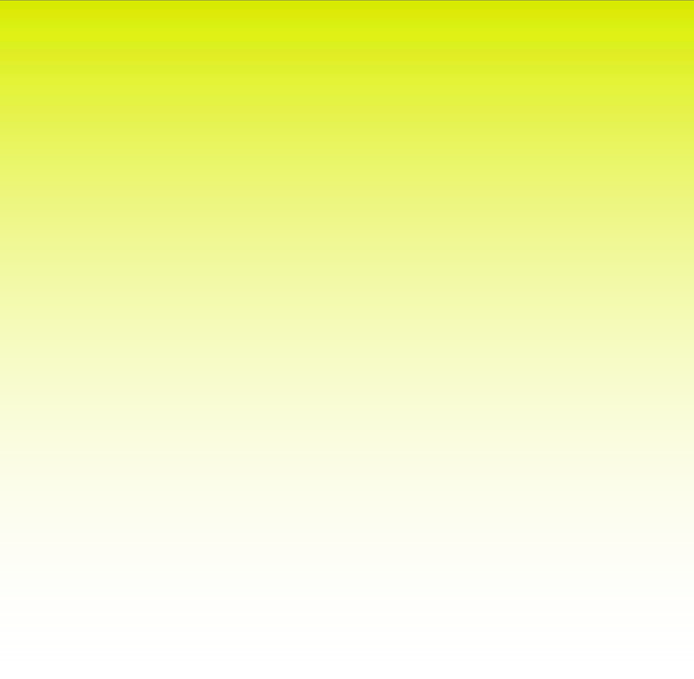 Intel Celeron J4125 四核 2.0GHz, 2 x 2.5GbE, 
PCIe 擴充 M.2 NVMe/ SATA SSD 或 10GbE
Annapurna Labs AL-314 四核 1.7GHz, 1 x 10GbE SFP+, 1 x 2.5GbE
Annapurna Labs AL-314
四核 1.7GHz, 1 x 2.5GbE
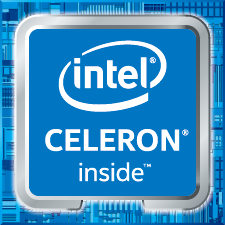 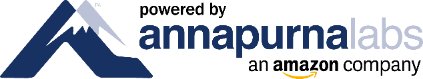 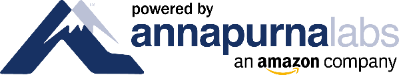 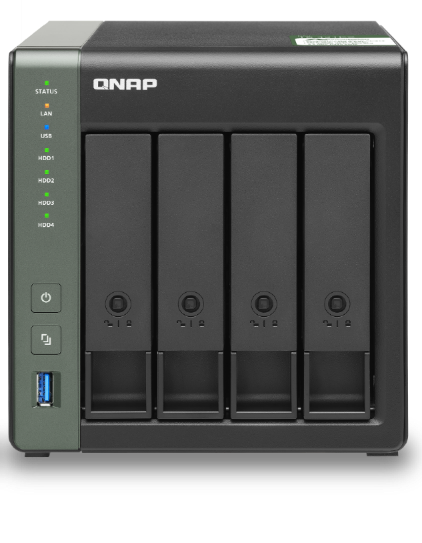 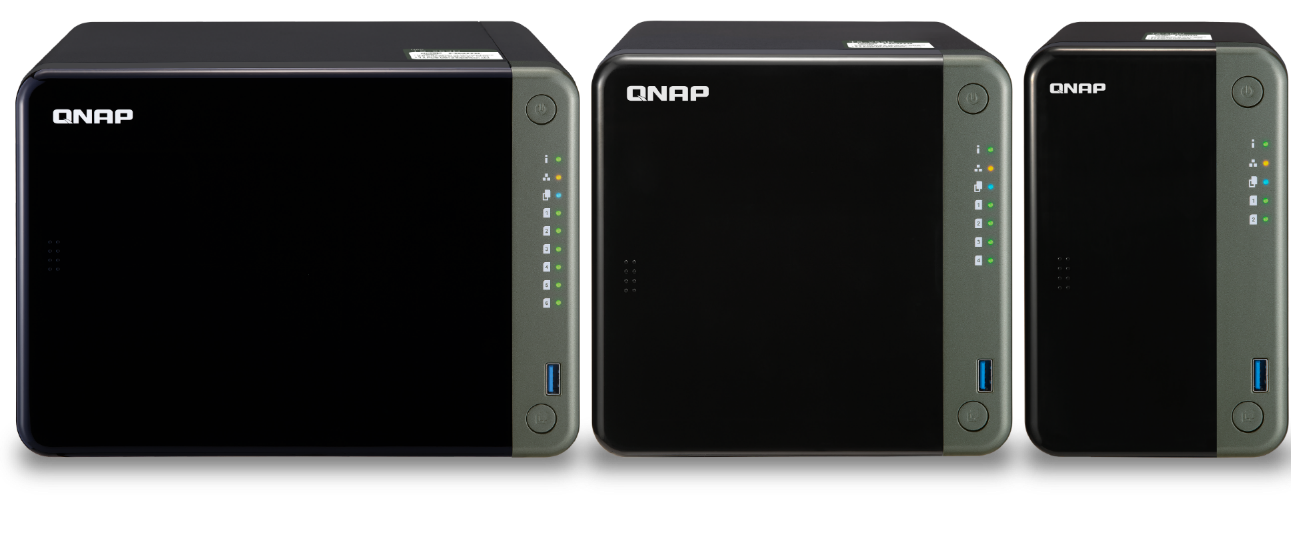 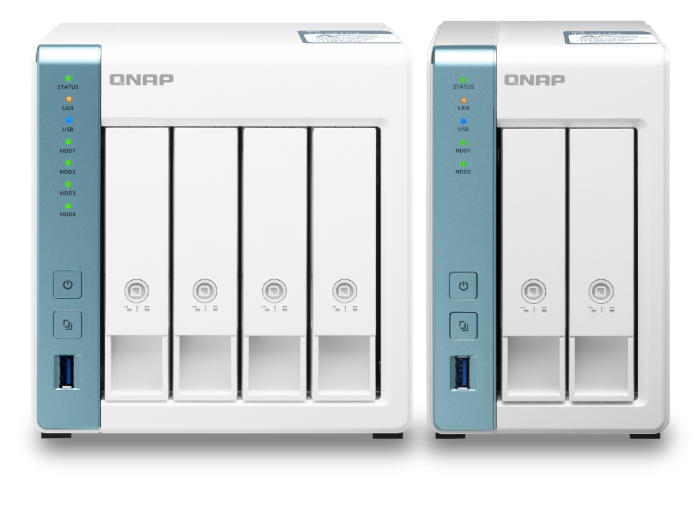 TS-431P3
TS-653D
TS-453D
TS-253D
TS-431X3
TS-231P3
PCIe與攜帶式網路擴充卡
2.5GbE series
5GbE USB dongle
QXG-2.5G Family
QNA-UC5G1T
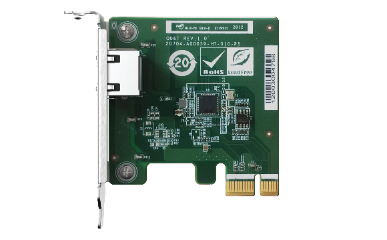 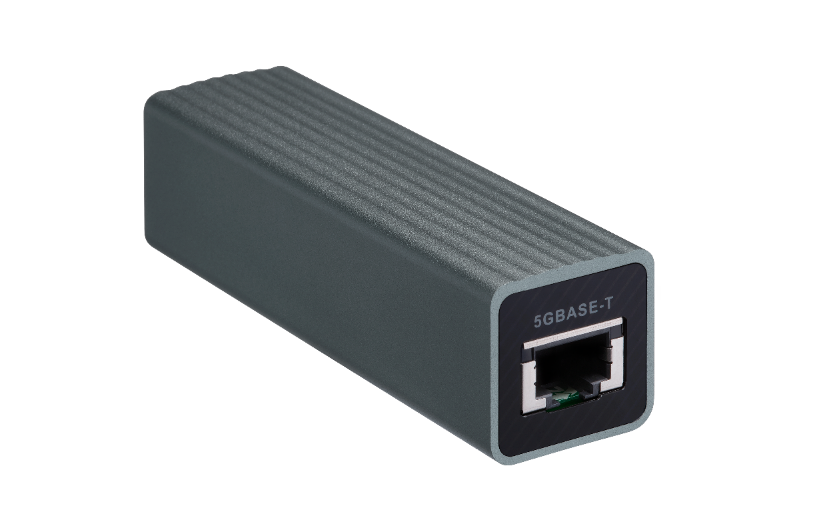 1 x RJ45
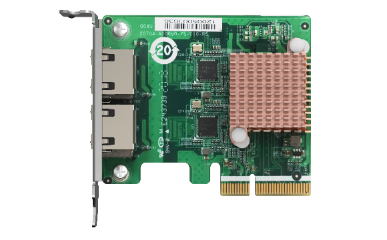 2 x RJ45
USB 3.2 Gen 1
RJ45 NBASE-T
4 speed: 5G/2.5G/1G/100M
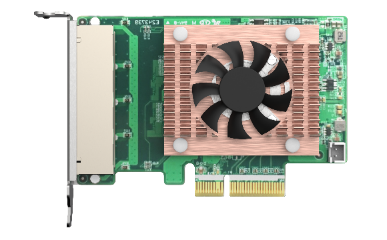 Upgrade your laptop or PC to 5GbE with portable USB dongle
4 x  RJ45
https://www.qnap.com/en/product/qna-uc5g1t
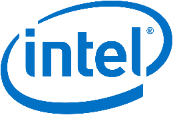 如果2.5GbE不夠用, 預算又足夠, 您可以選擇全10GbE交換器
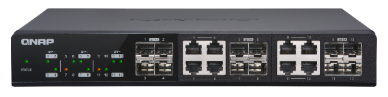 Managed switches
QSW-1208-8C
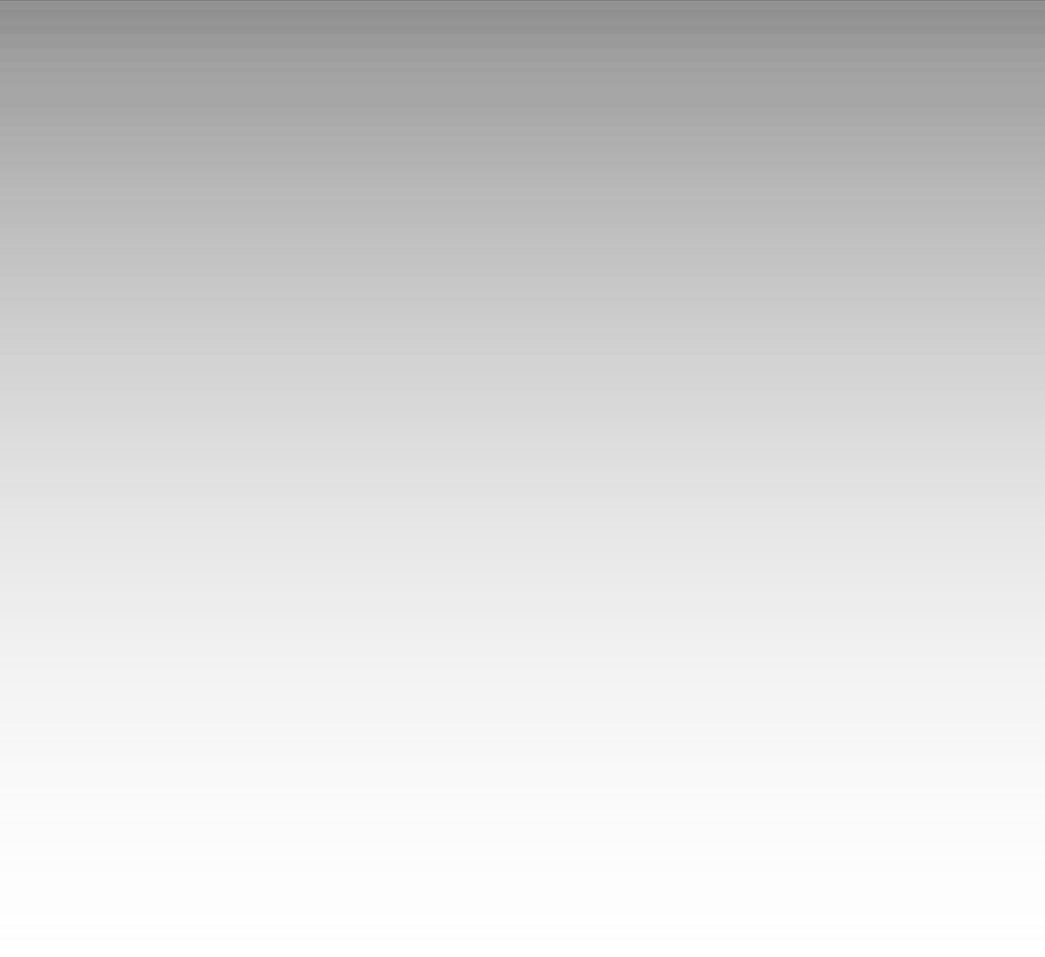 3 x powers with redundant design
4 x10GbE SFP+ 
8 x10GbE SFP+/RJ45 combo
Layer 2 management
Rackmount
Fan less
8x 10GbE SFP+
4x 10GbE SFP+/RJ45 combo
Layer 2 Management
Rack mount design
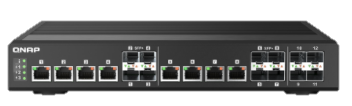 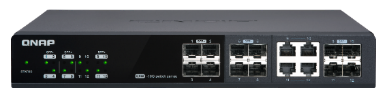 QSW-IM1200-8C
QSW-M1204-4C
4x 10GbE SFP+
8x 10GbE SFP+/RJ45 combo
Layer 2 Management
Rack mount design
4x 10GbE SFP+
4x 10GbE SFP+/RJ45 combo
Layer 2 Management
Rack mount design
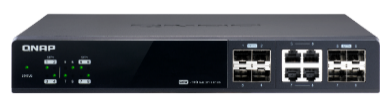 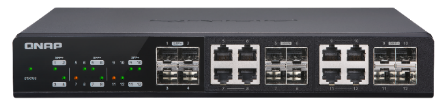 QSW-M804-4C
QSW-M1208-8C
Unmanaged switches
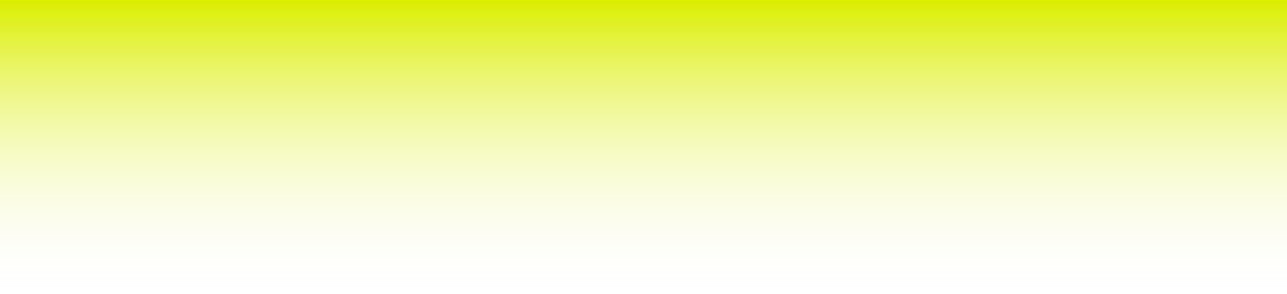 4x 10GbE SFP+ 
8x 10GbE SFP+/RJ45 combo
Rack mount design
8 埠 2.5GbE 無網管型交換器
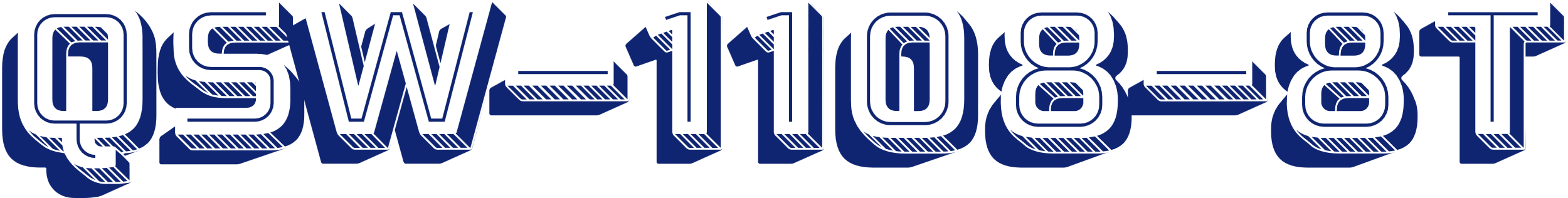 輕鬆升級頻寬又不必花大錢
©2021著作權為威聯通科技股份有限公司所有。威聯通科技並保留所有權利。威聯通科技股份有限公司所使用或註冊之商標或標章。檔案中所提及之產品及公司名稱可能為其他公司所有之商標。